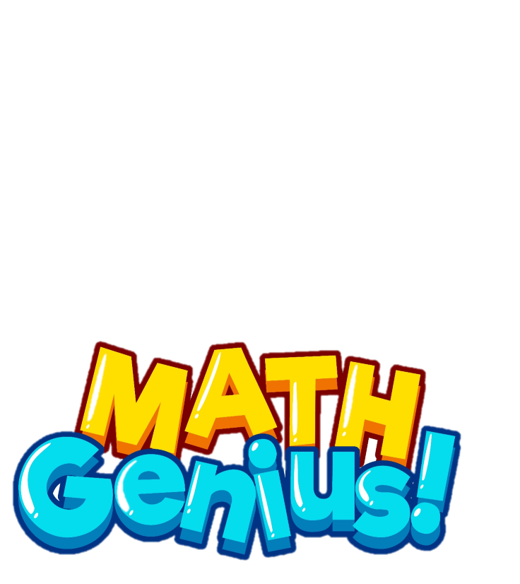 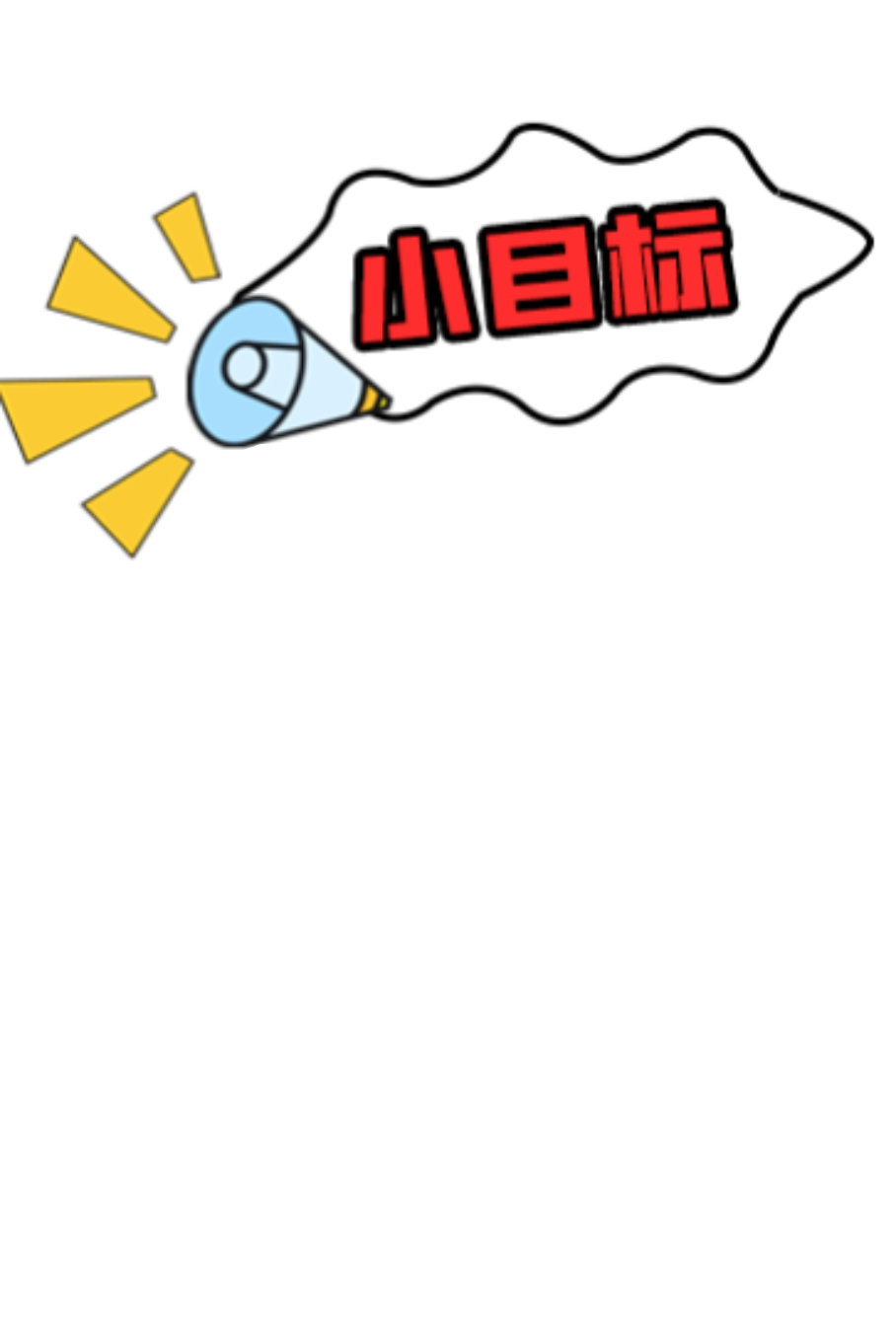 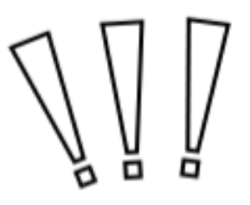 TOÁN 4
TOÁN 4
Ôn tập về
Ôn tập về
SỐ TỰ NHIÊN
SỐ TỰ NHIÊN
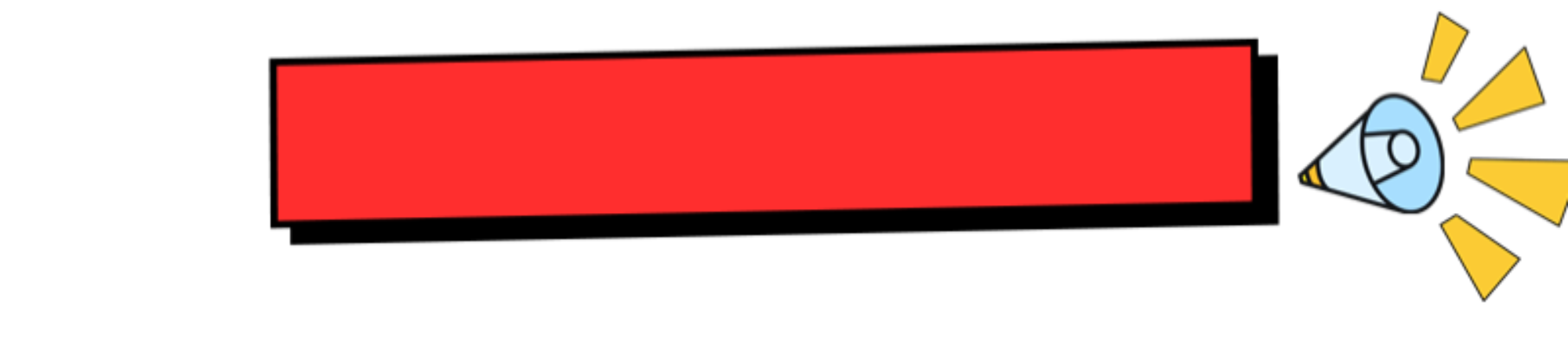 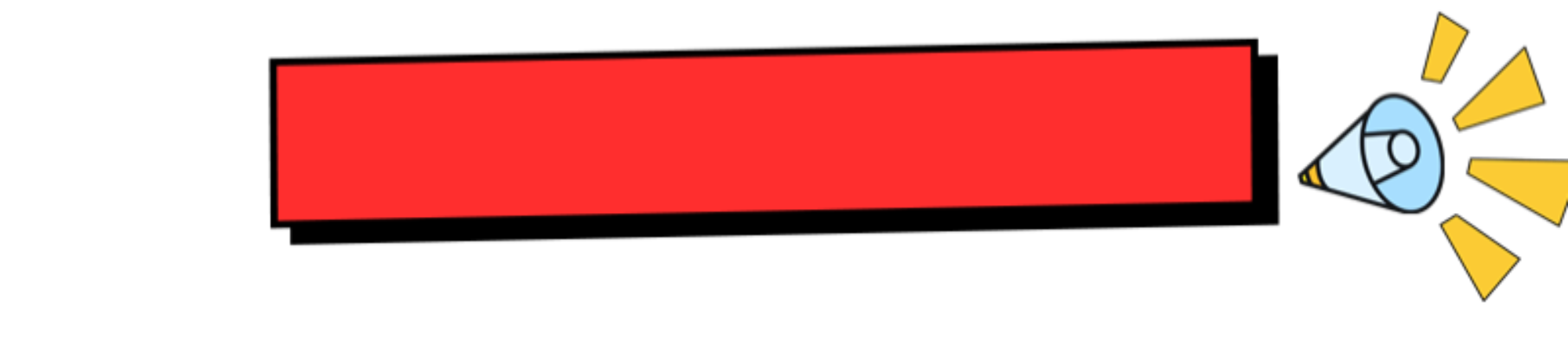 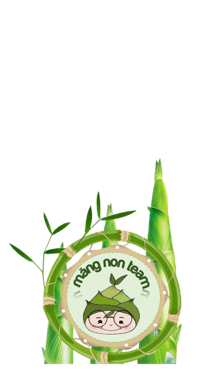 Tiếp theo (Tr.161)
Linh
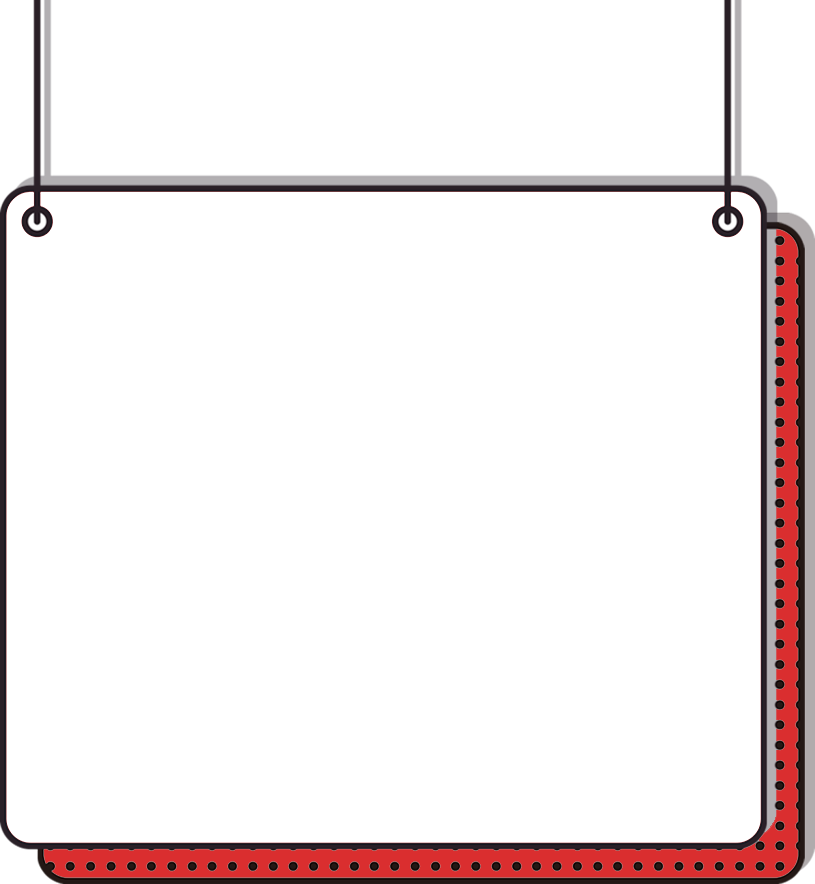 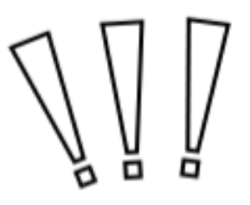 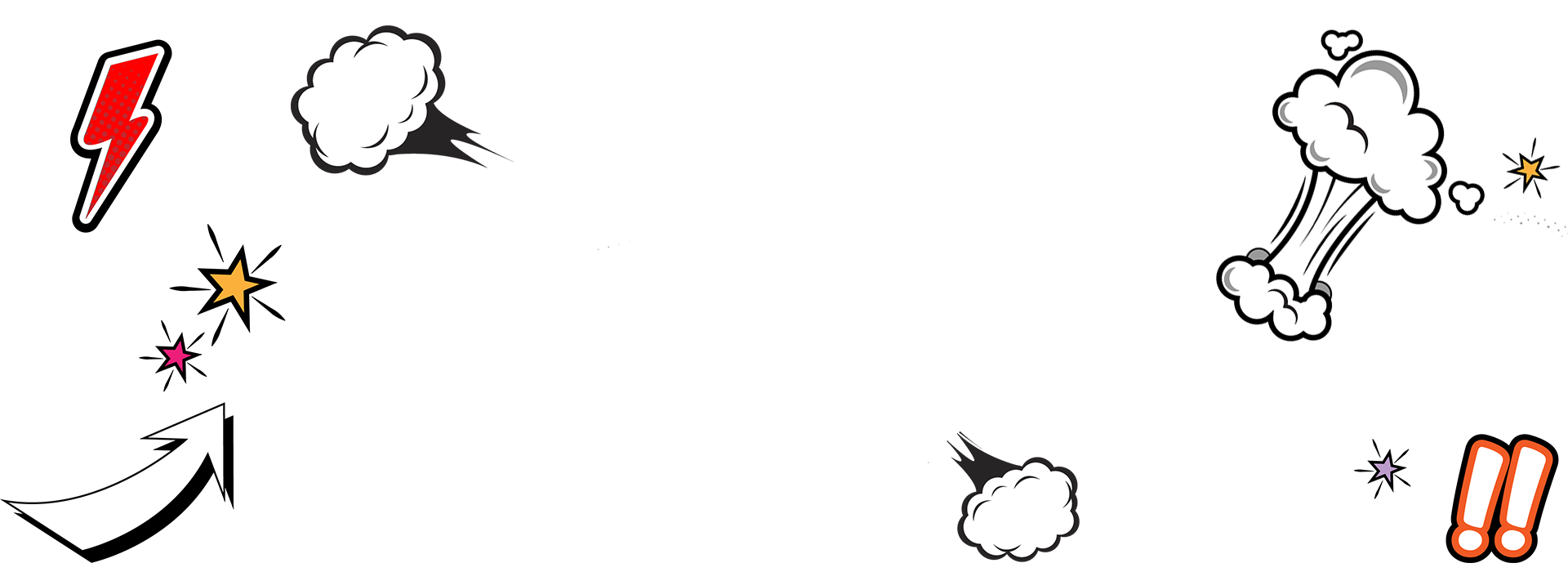 01
01
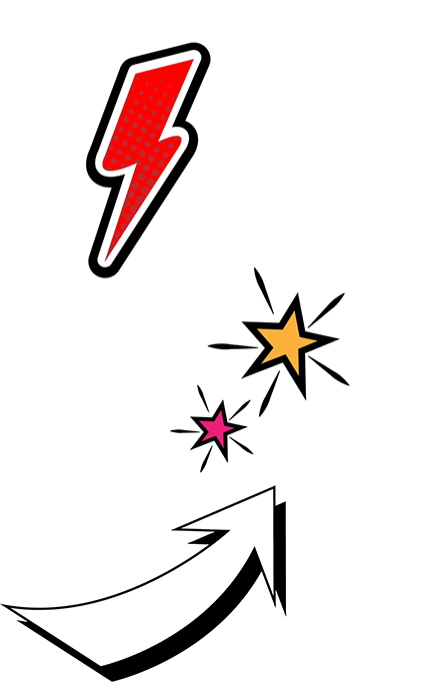 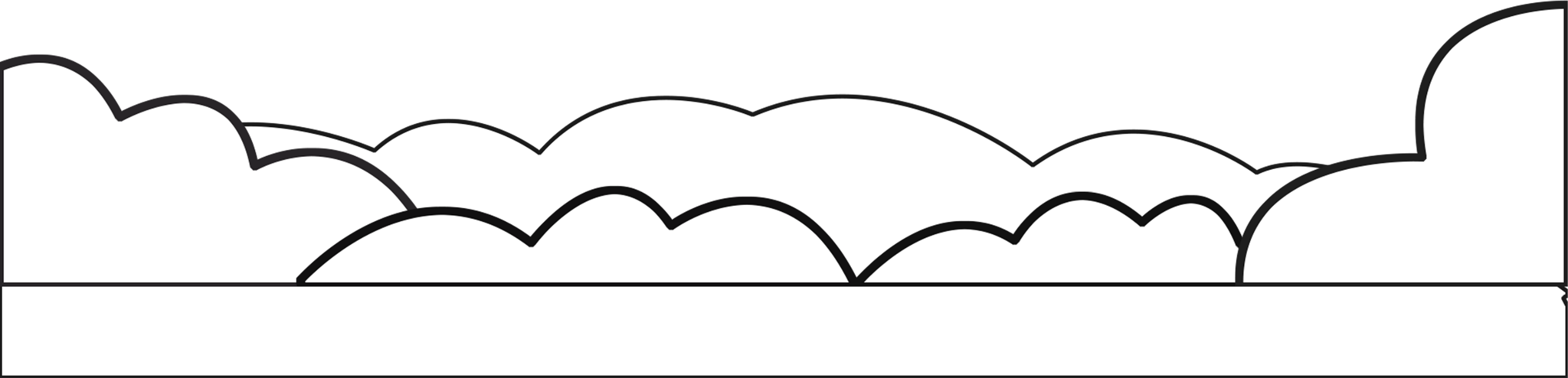 KHỞI 
ĐỘNG
KHỞI 
ĐỘNG
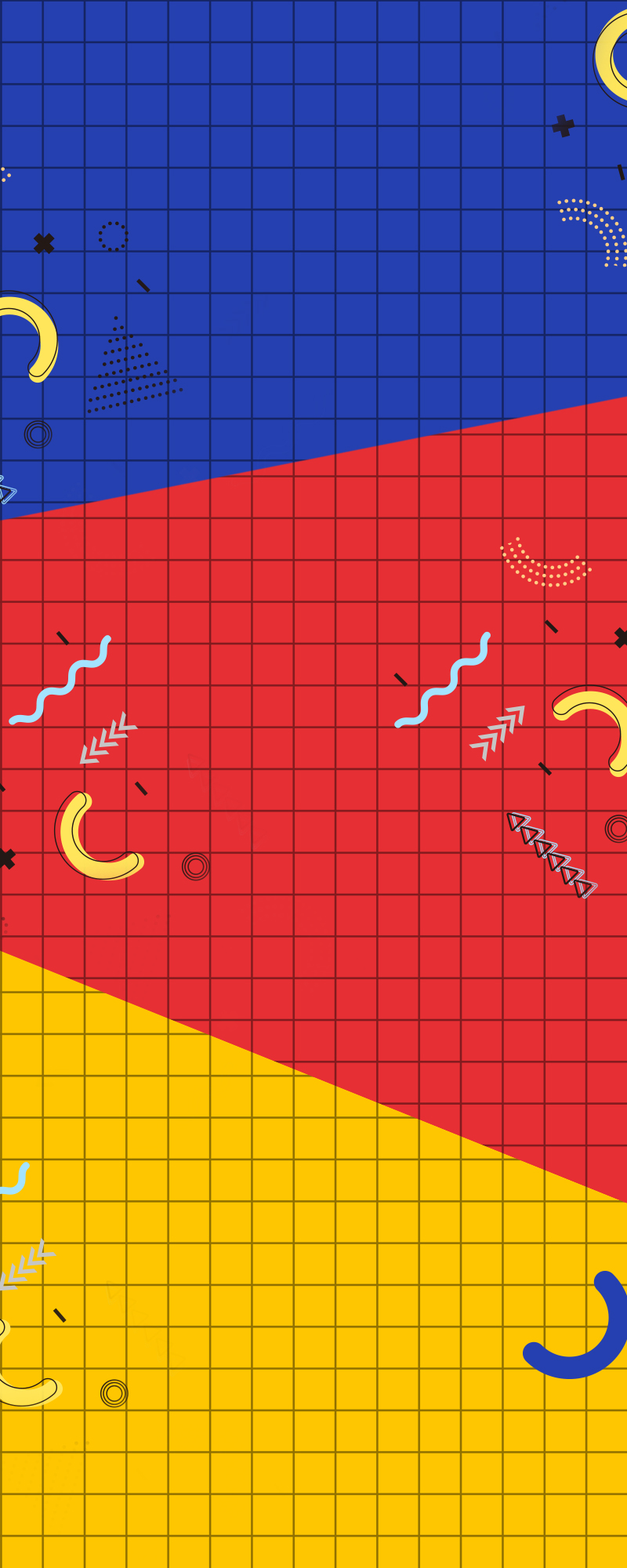 Trong các số 
605; 7362; 2640; 4136; 1207; 20601
TOÁN HỌC 4
01
a) Số nào chia hết cho 2? Số nào chia hết cho 5
b) Số nào chia hết cho 3? Số nào chia hết cho 9
c) Số nào chia hết cho cả 2 và 5?
d) Số nào chia hết cho 5 nhưng không chia hết cho 3
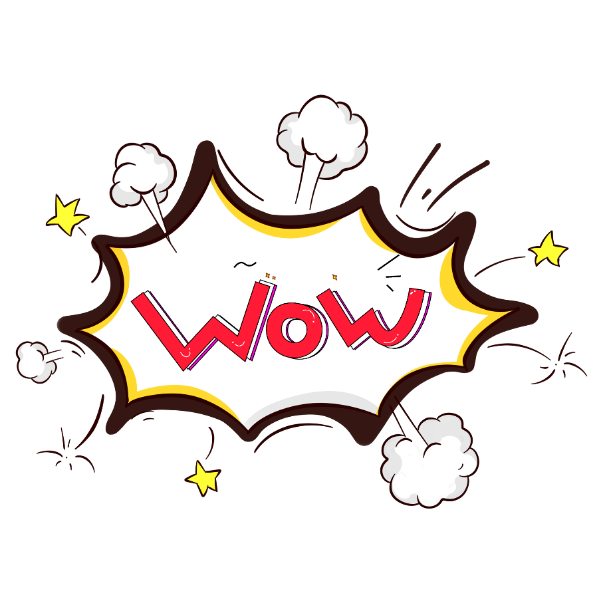 e) Số nào  không chia hết cho 2 và 9
Trong các số 
605; 7362; 2640; 4136; 1207; 20601
TOÁN HỌC 4
a) Số nào chia hết cho 2? Số nào chia hết cho 5
01
- Số chia hết cho 2 là:
4136
2640
7362
- Số chia hết cho 5 là:
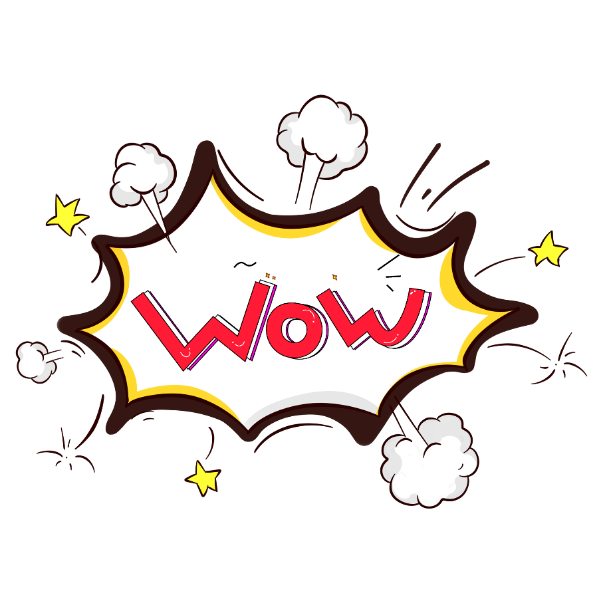 2640
605
Trong các số 
605; 7362; 2640; 4136; 1207; 20601
TOÁN HỌC 4
b) Số nào chia hết cho 3? Số nào chia hết cho 9
01
- Số chia hết cho 3 là:
20601
2640
7362
- Số chia hết cho 9 là:
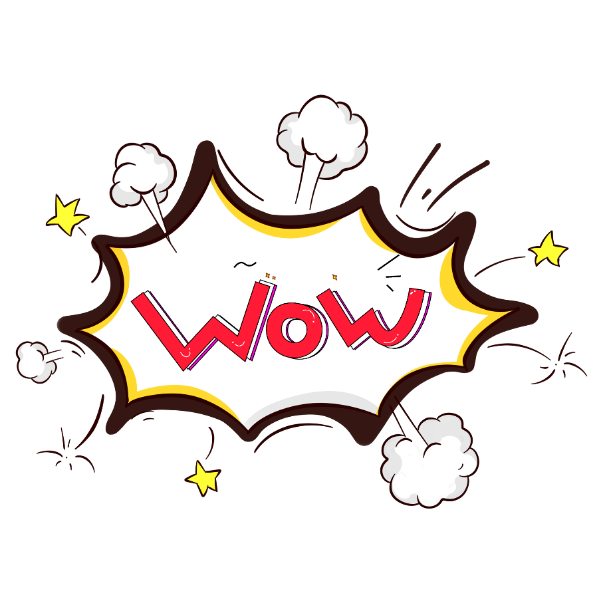 20601
7362
Trong các số 
605; 7362; 2640; 4136; 1207; 20601
TOÁN HỌC 4
2640
c) Số nào chia hết cho cả 2 và 5
01
d) Số nào chia hết cho 5 nhưng không chia hết cho 3?
605
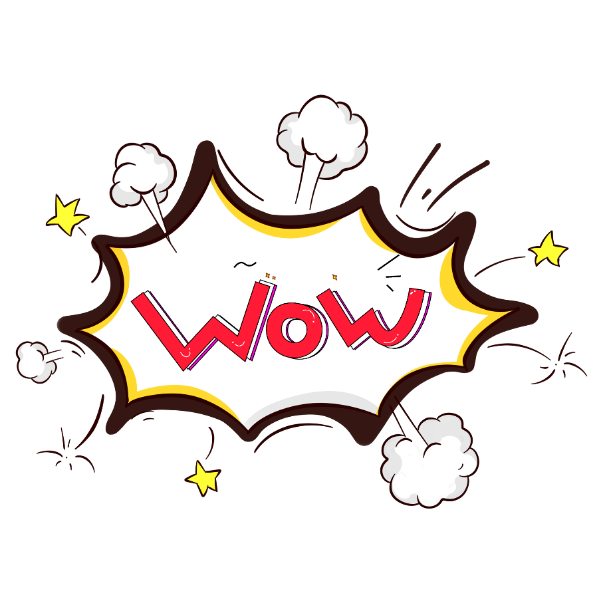 e) Số nào không chia hết cho 2 và 9?
605
1207
Viết chữ số thích hợp vào ô trống để được:
TOÁN HỌC 4
a)         52 chia hết cho 3;
b) 1       8 chia hết cho 9;
c)  92        chia hết cho cả 2 và 5;
d)  25        chia hết cho cả 5 và 3
02
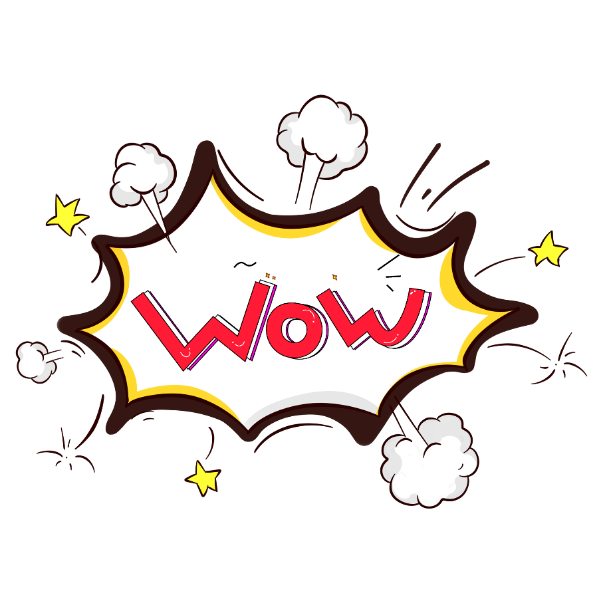 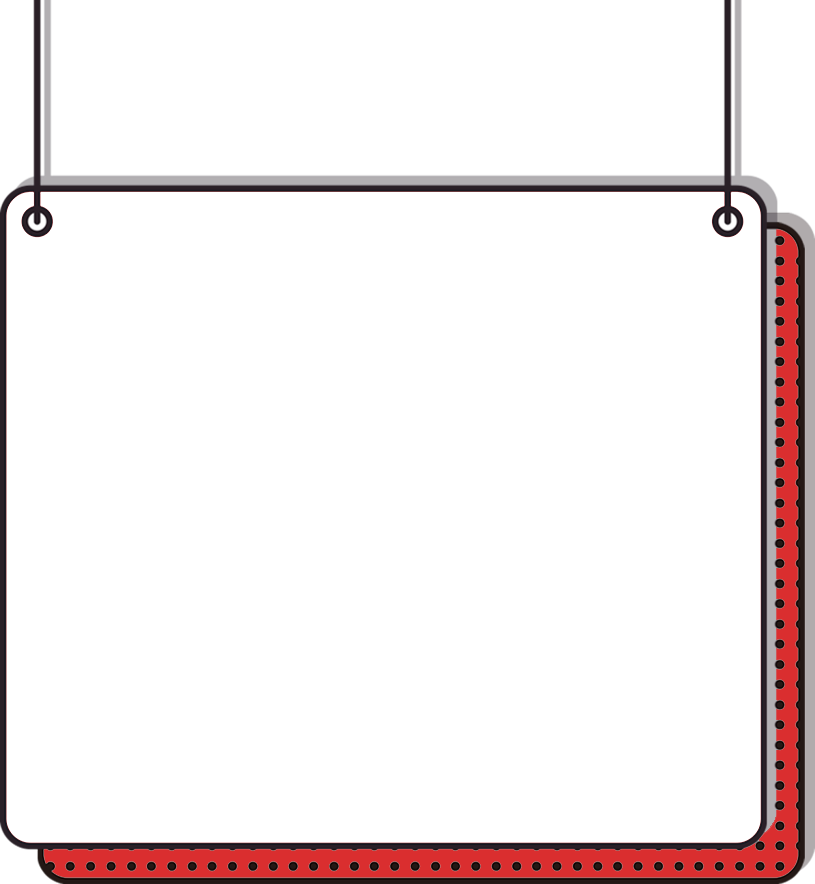 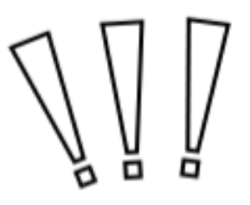 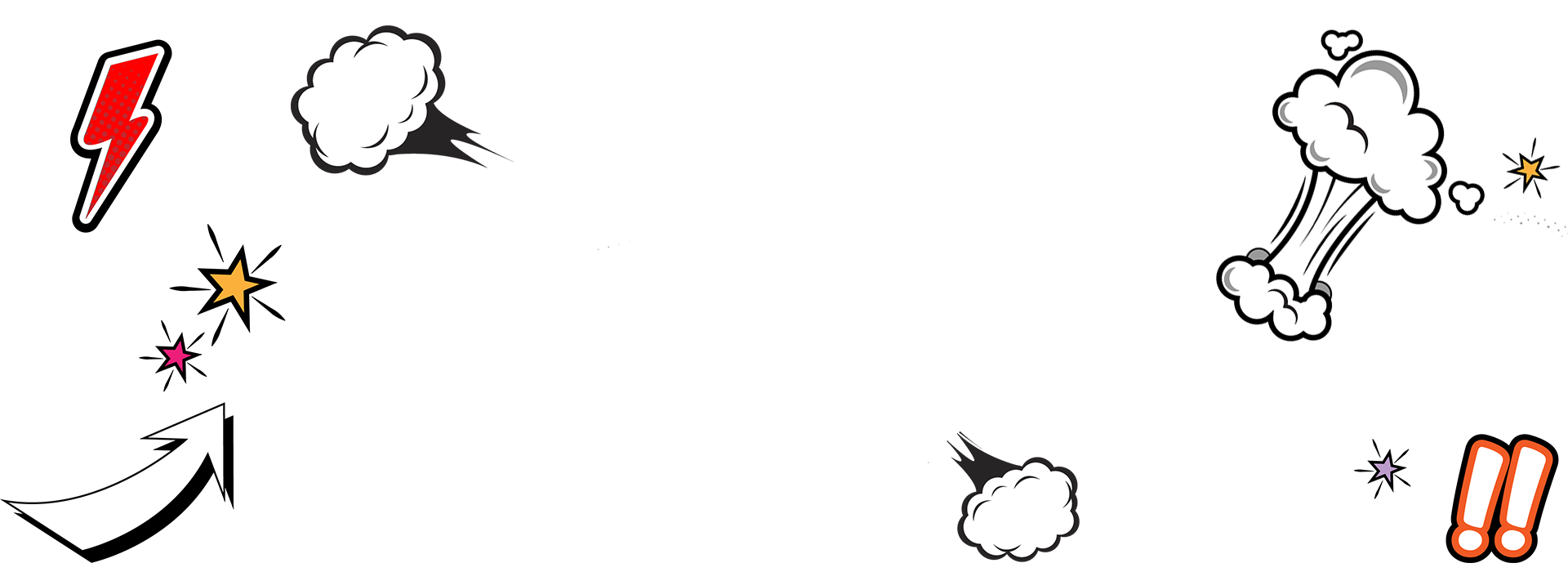 02
02
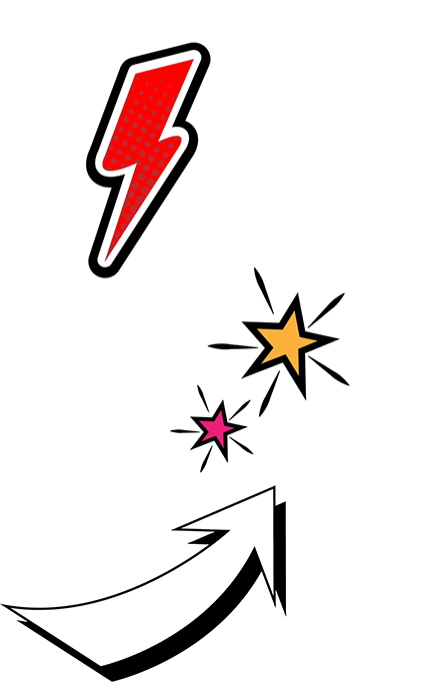 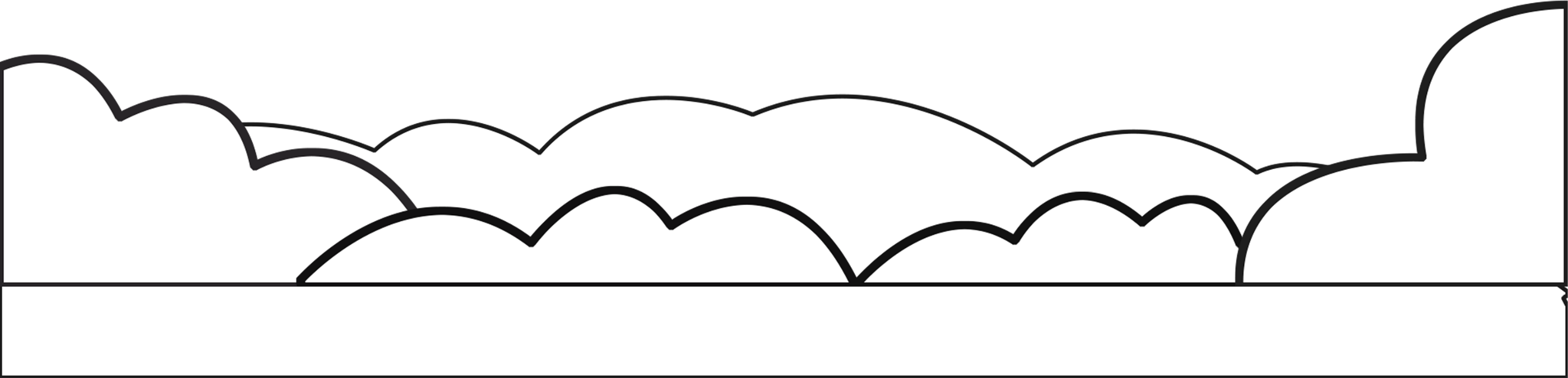 TRÒ CHƠI
TRÒ CHƠI
TRUY TÌM KHO BÁU
TRUY TÌM KHO BÁU
TRUY TÌM KHO BÁU
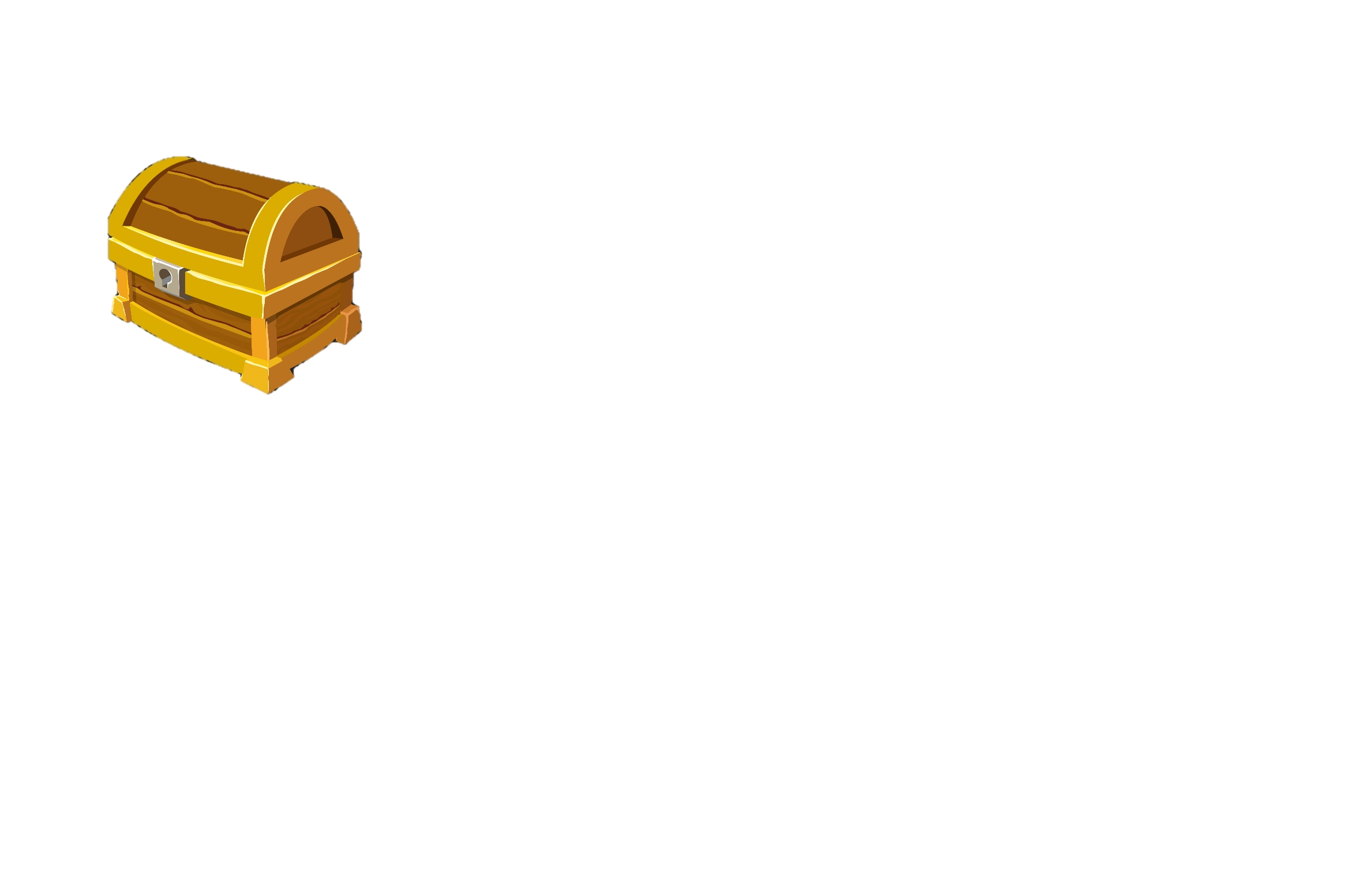 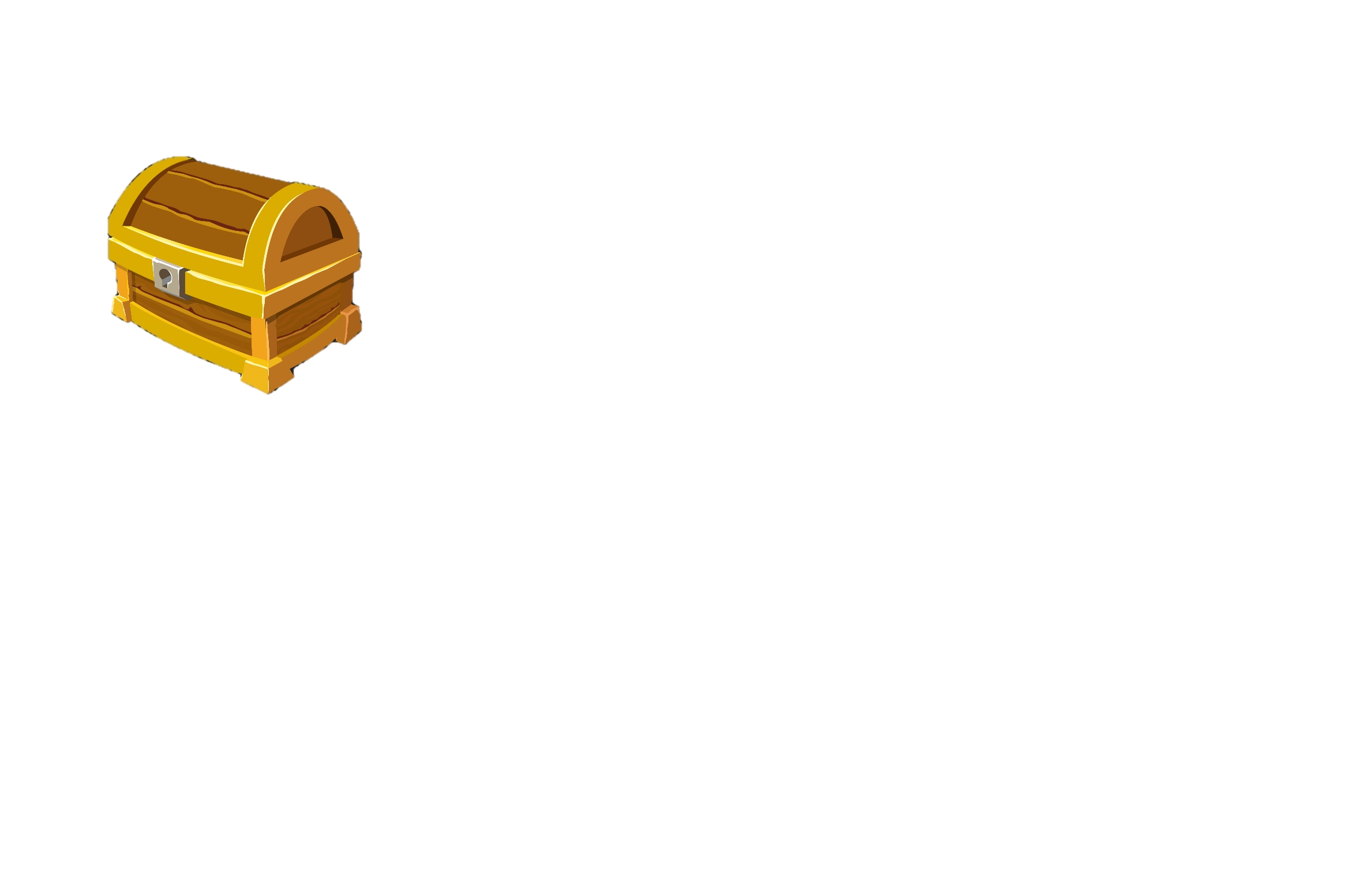 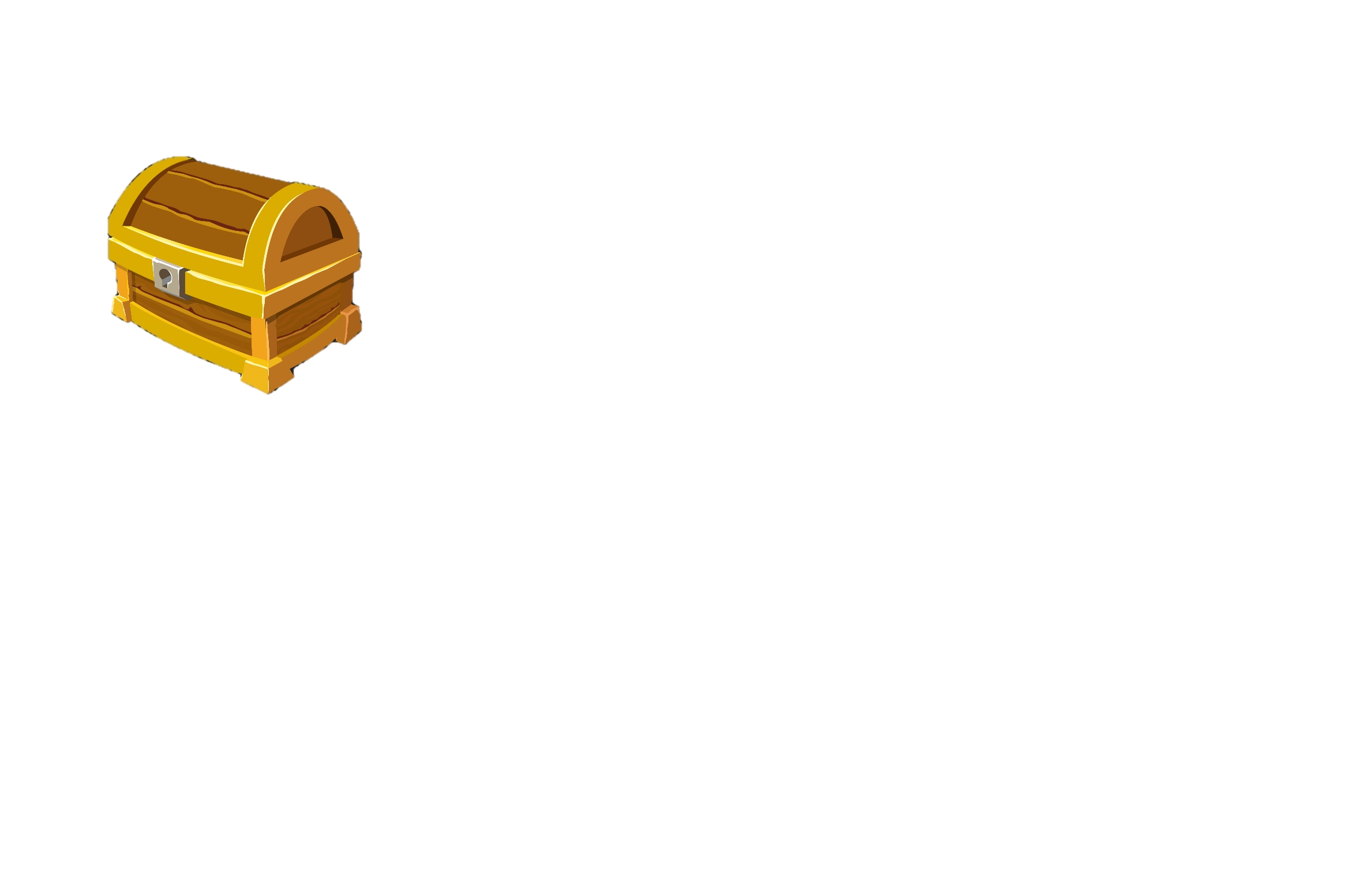 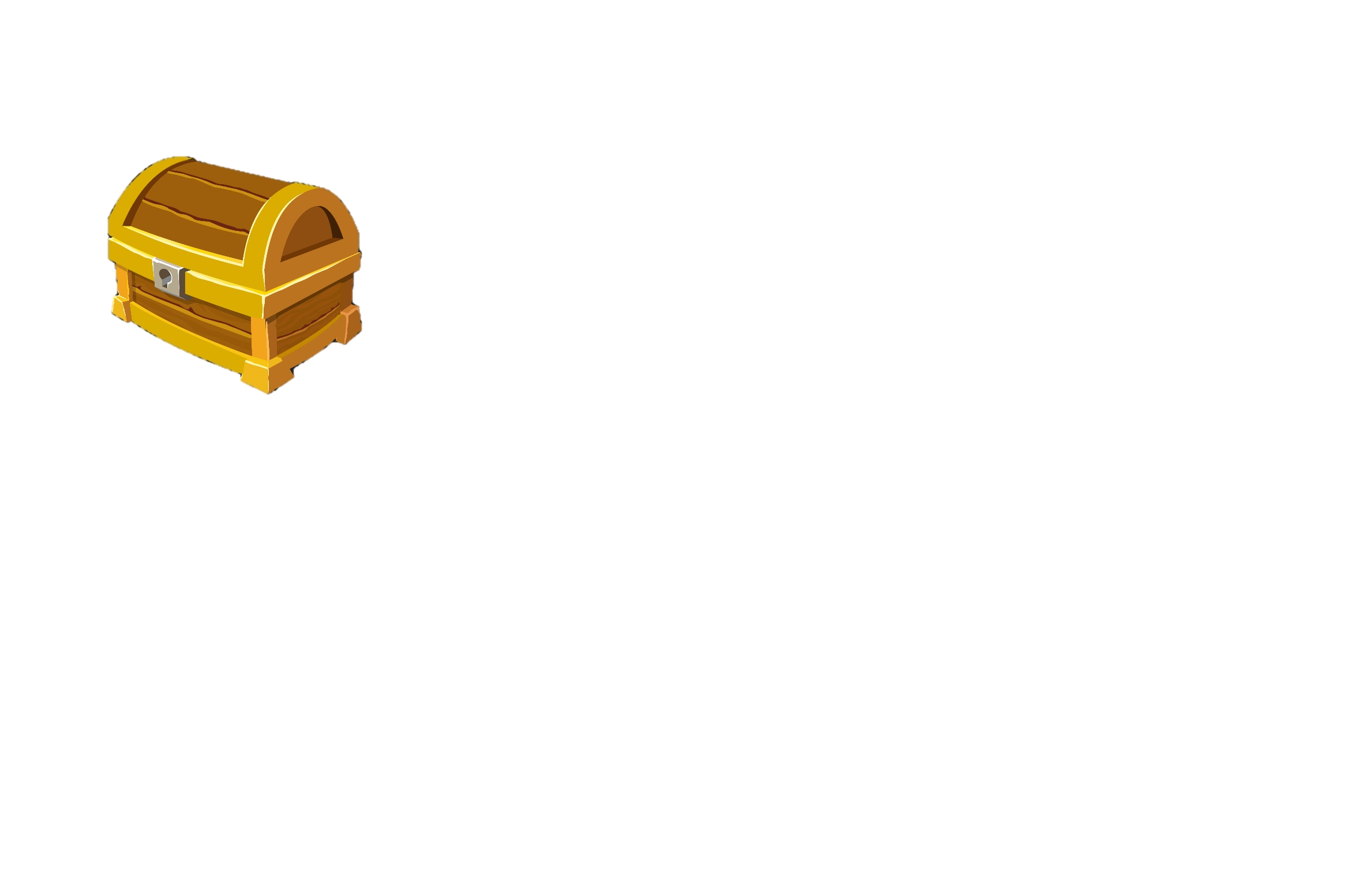 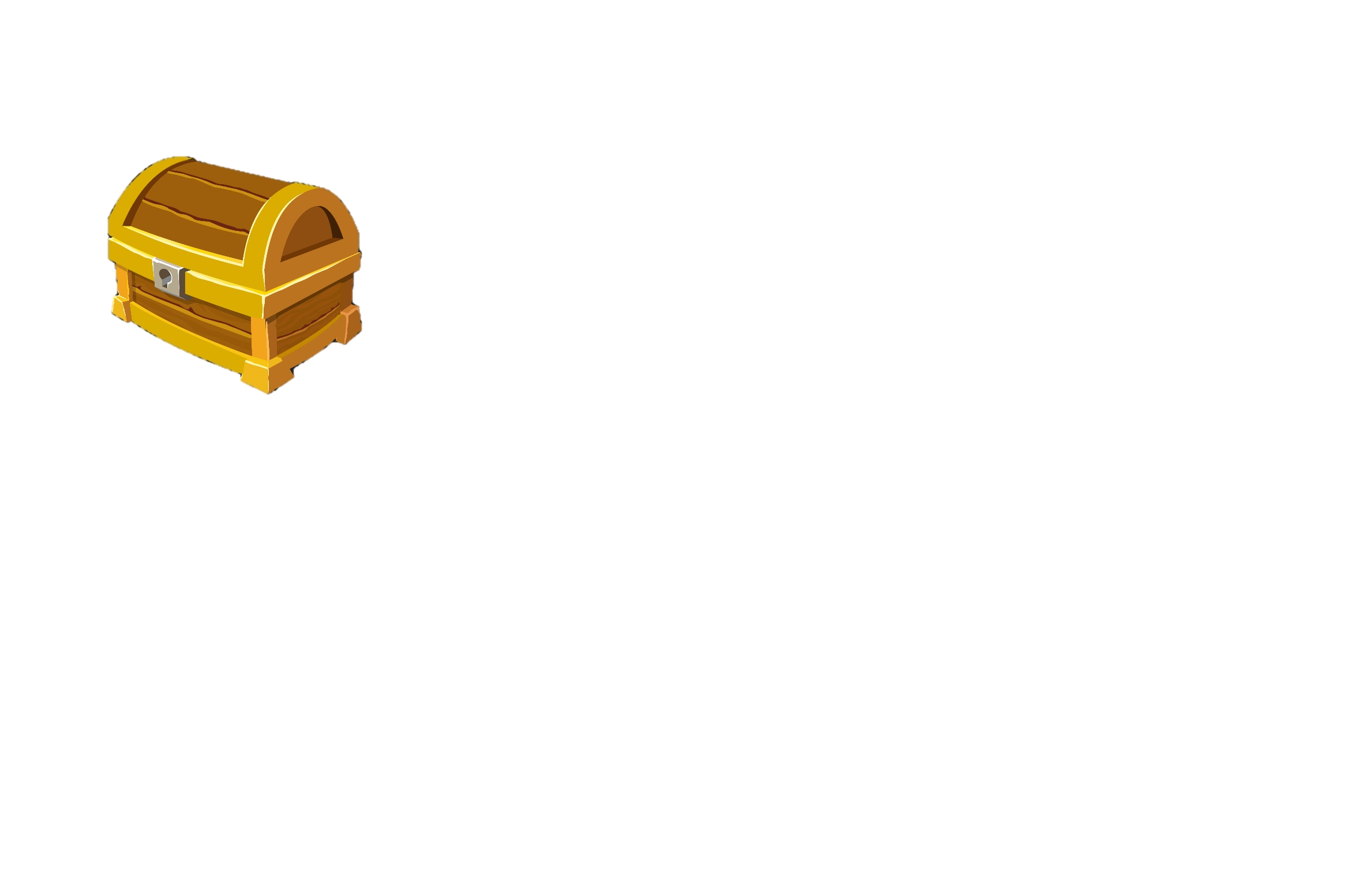 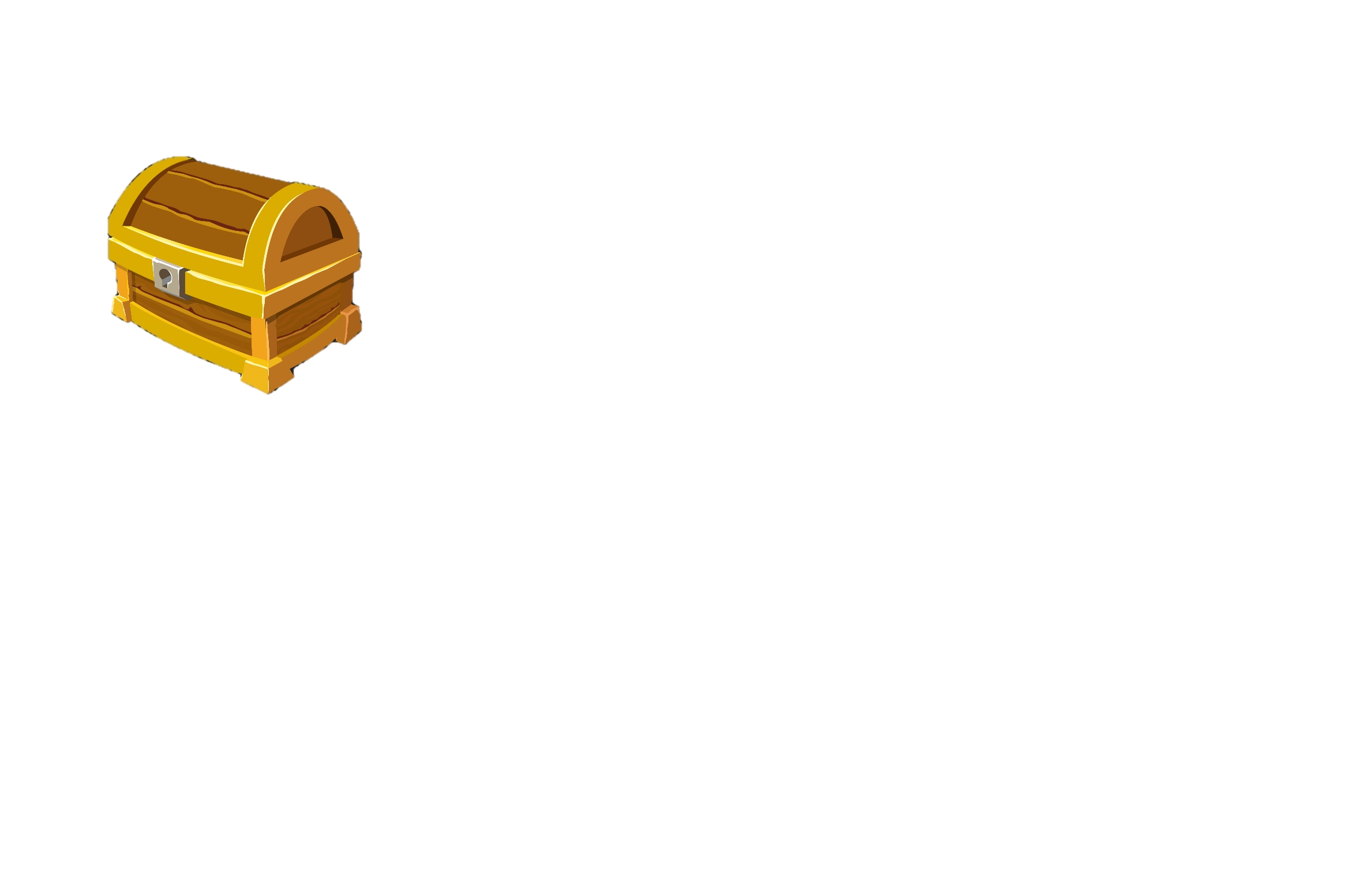 5
6
2
1
4
3
[Speaker Notes: Nhấn vô dòng chữ để đến bài 2]
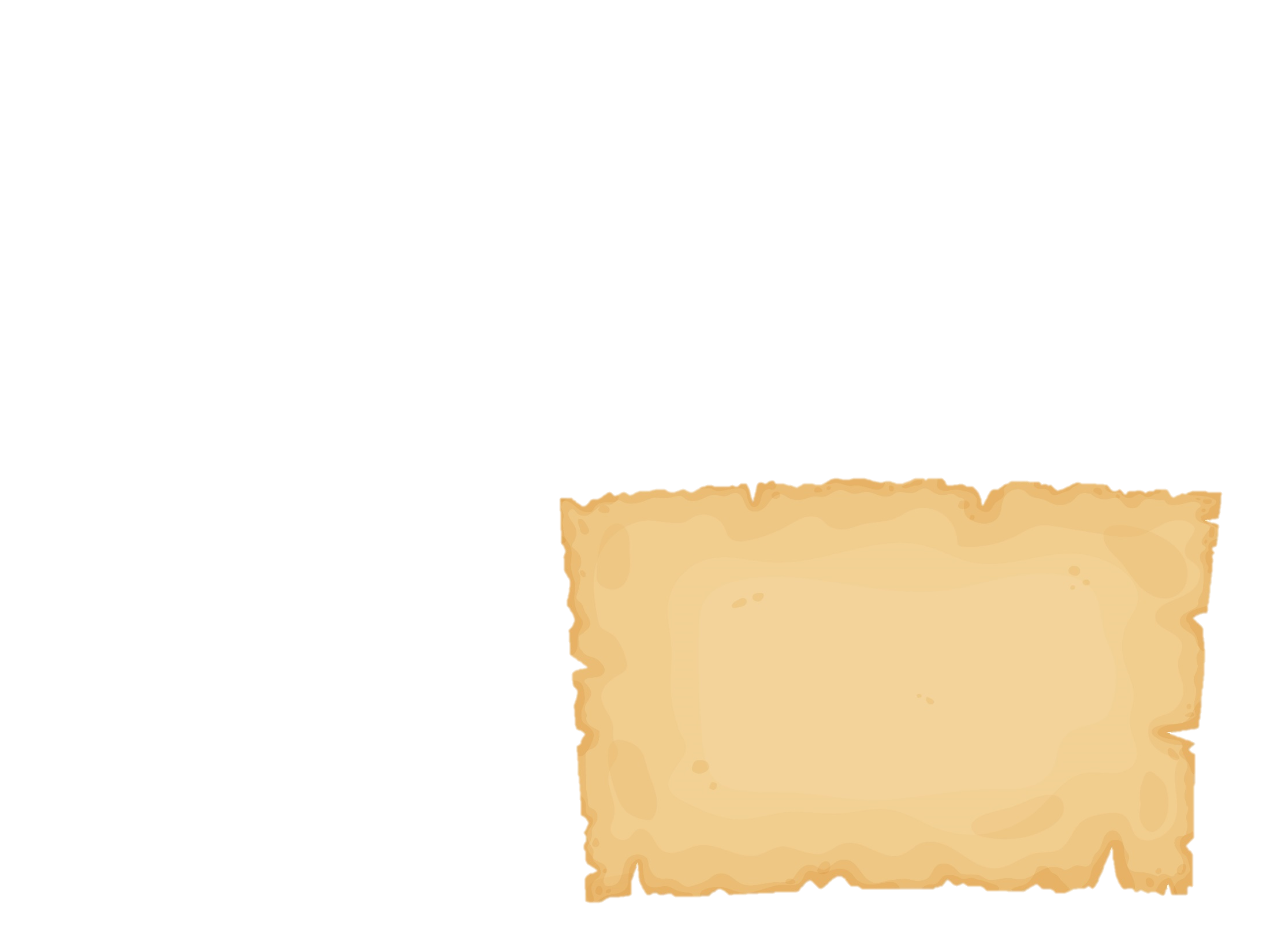 52 chia hết cho 3
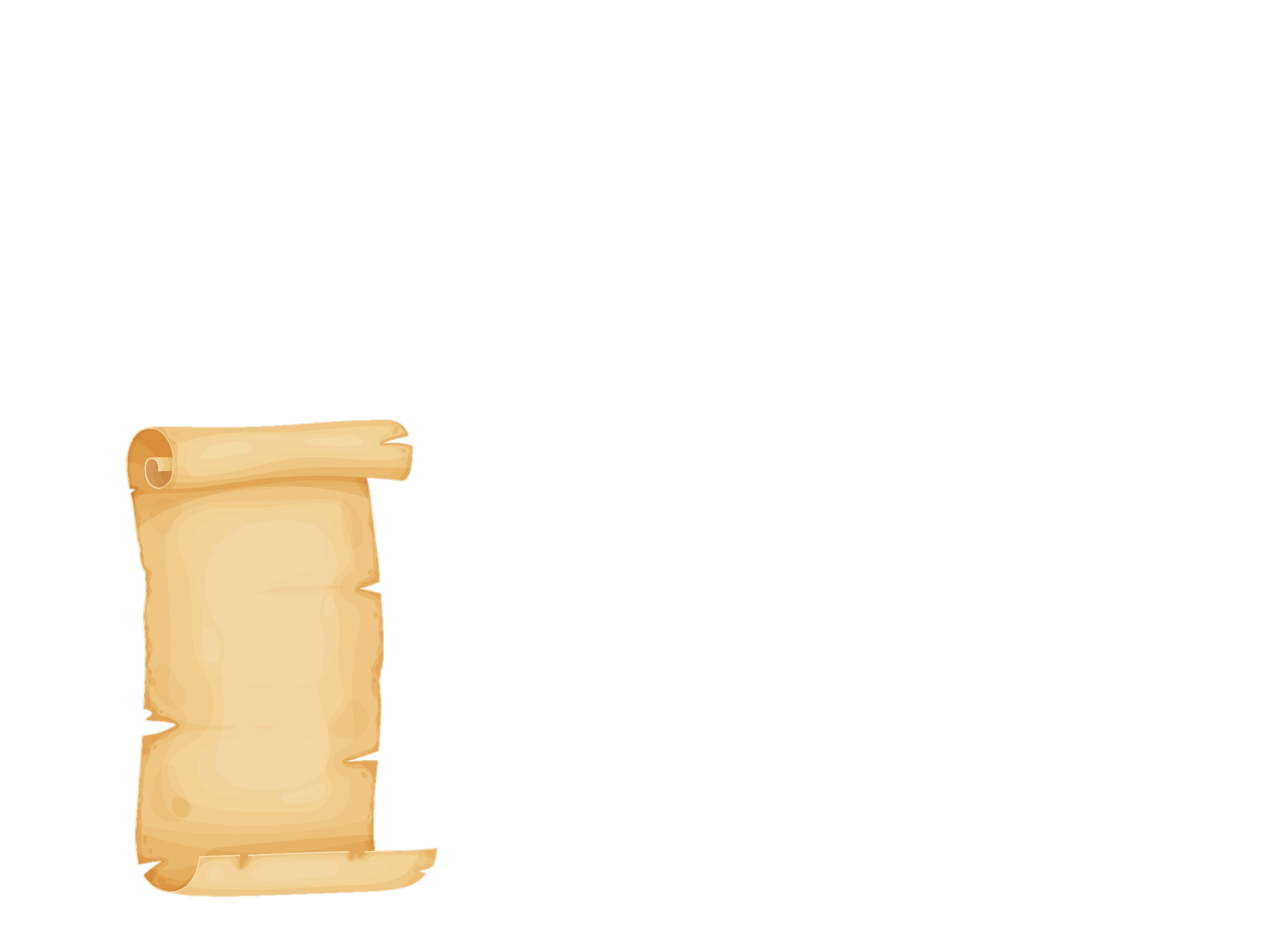 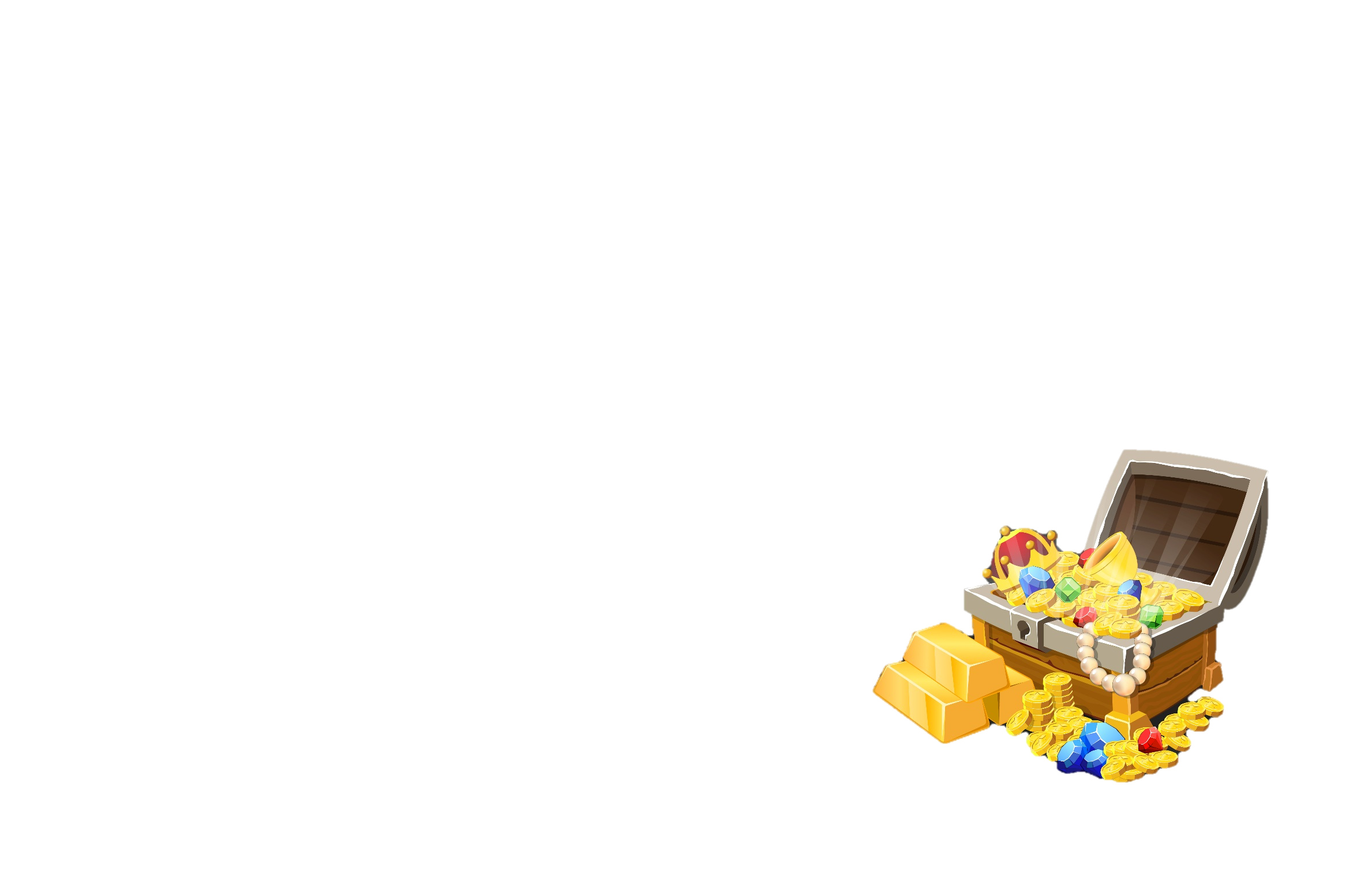 252; 552; 852
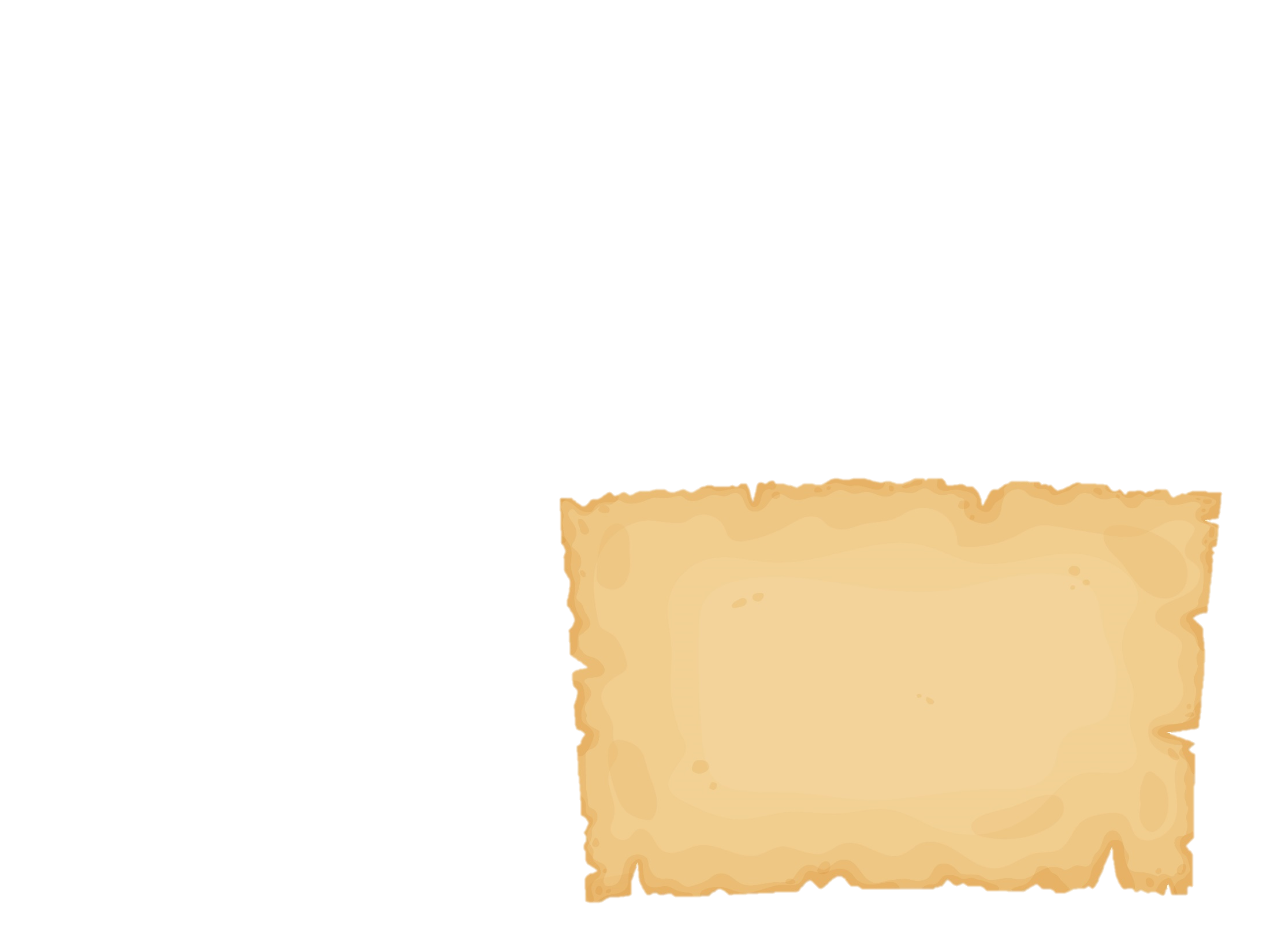 1    8 chia hết cho 9
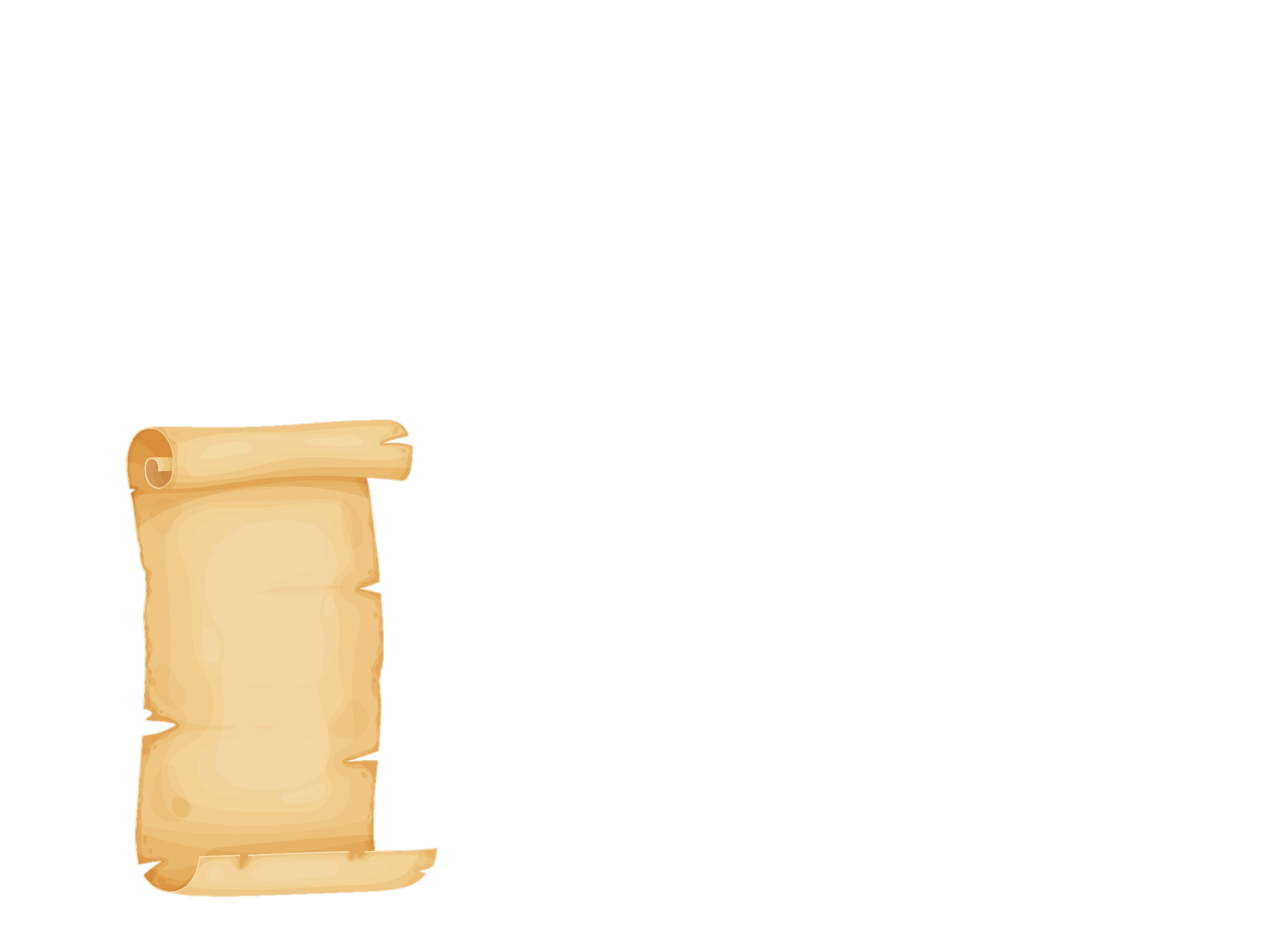 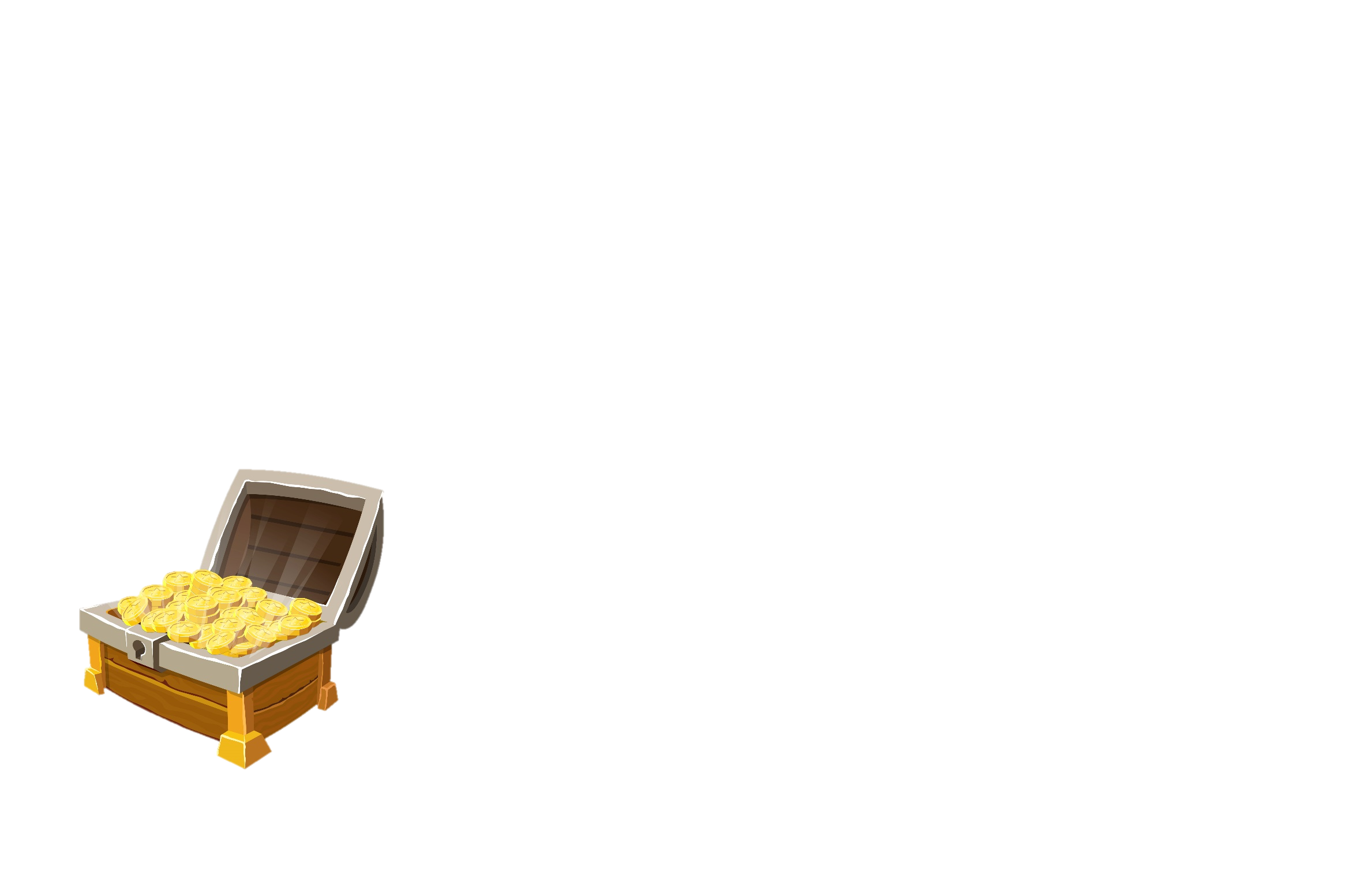 108; 198
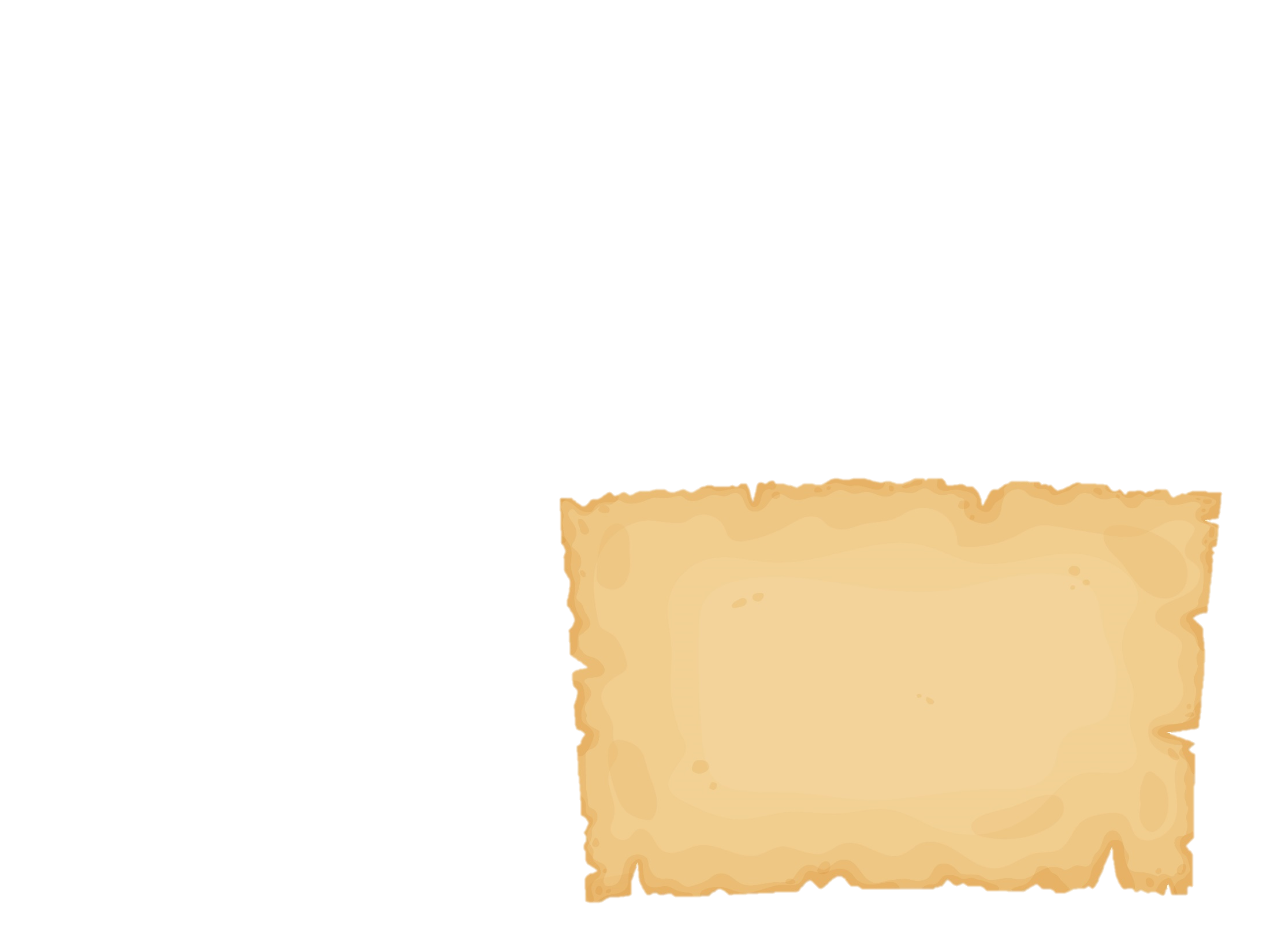 chia hết cho 
cả 2 và 5
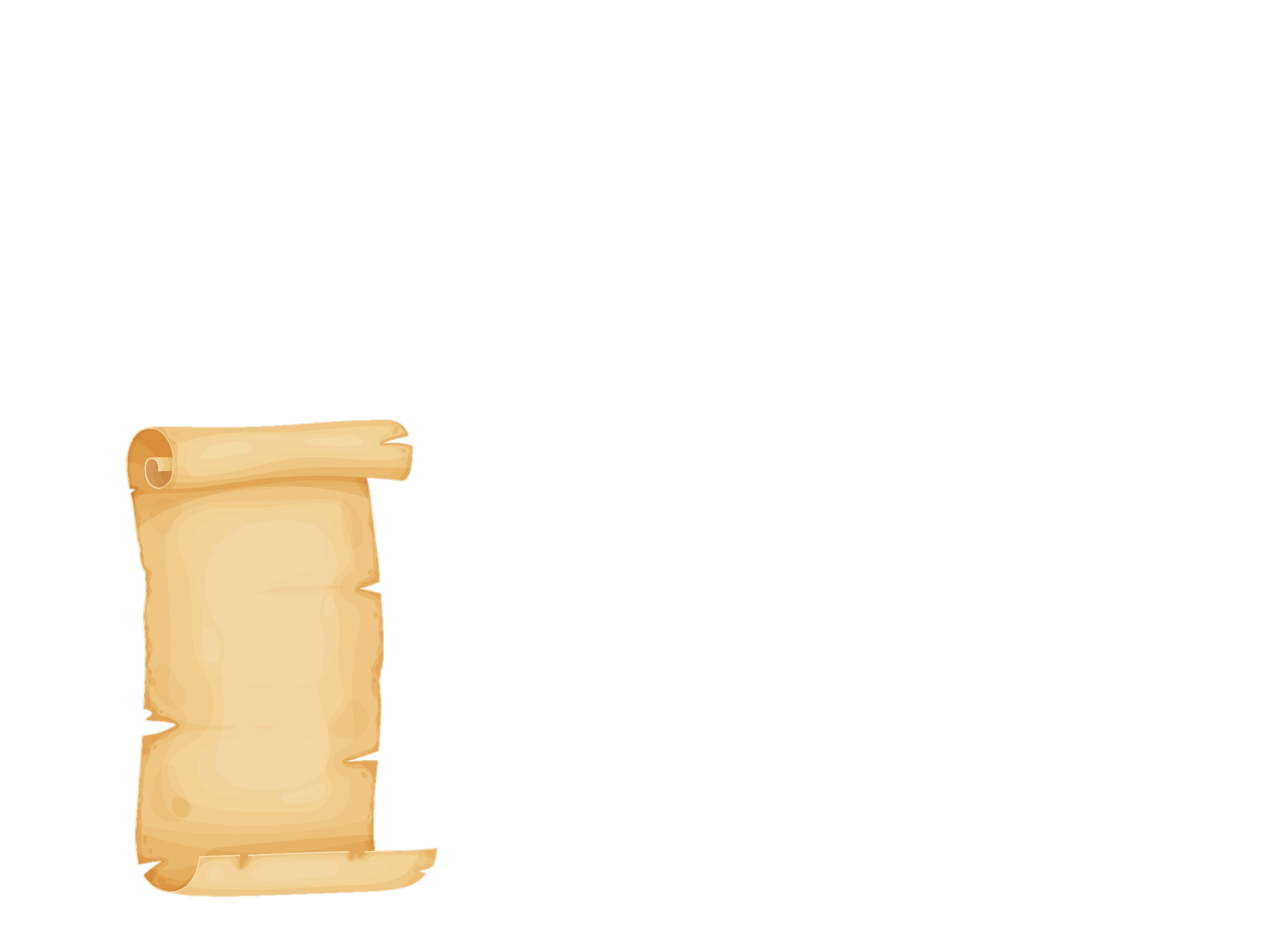 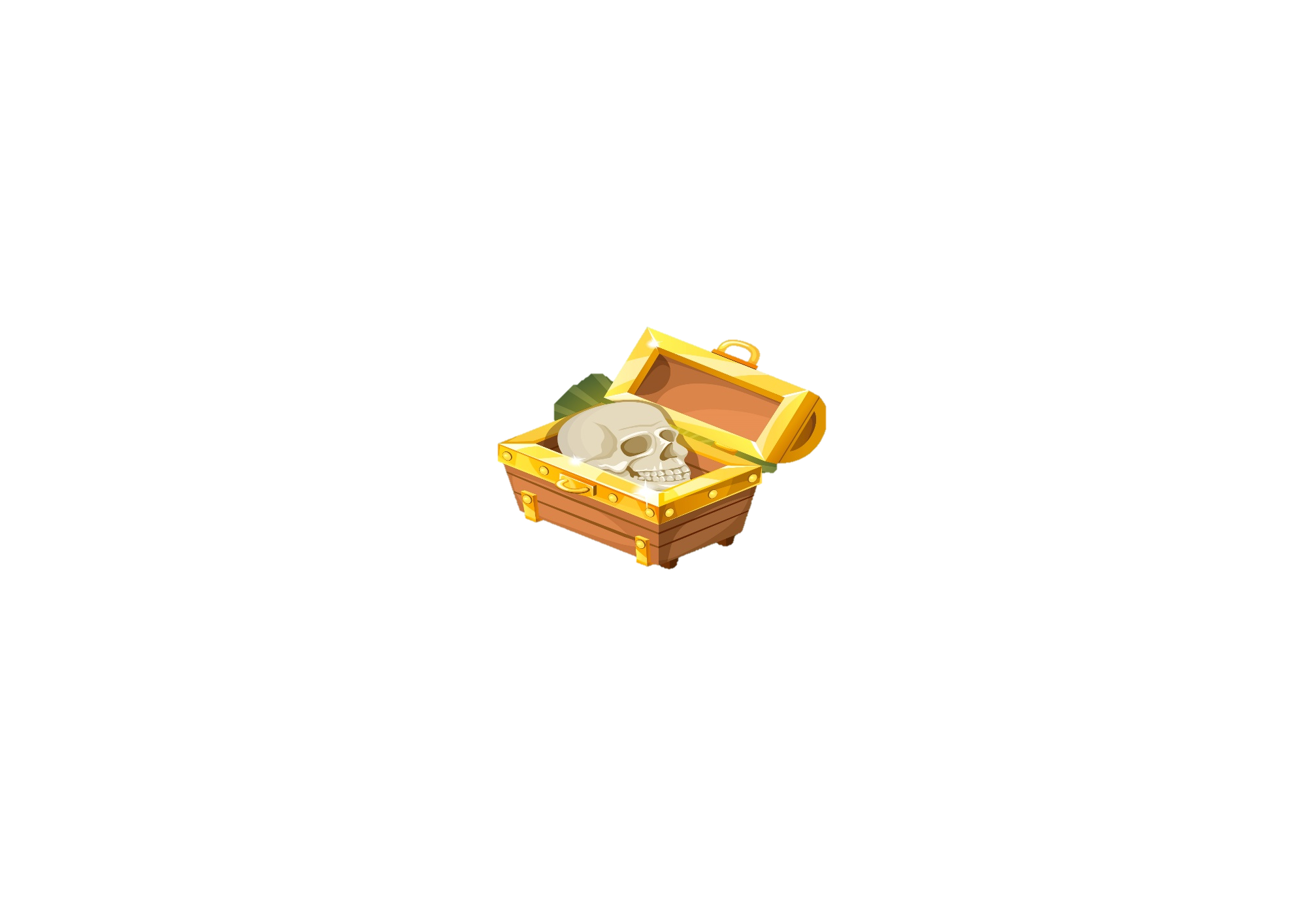 920
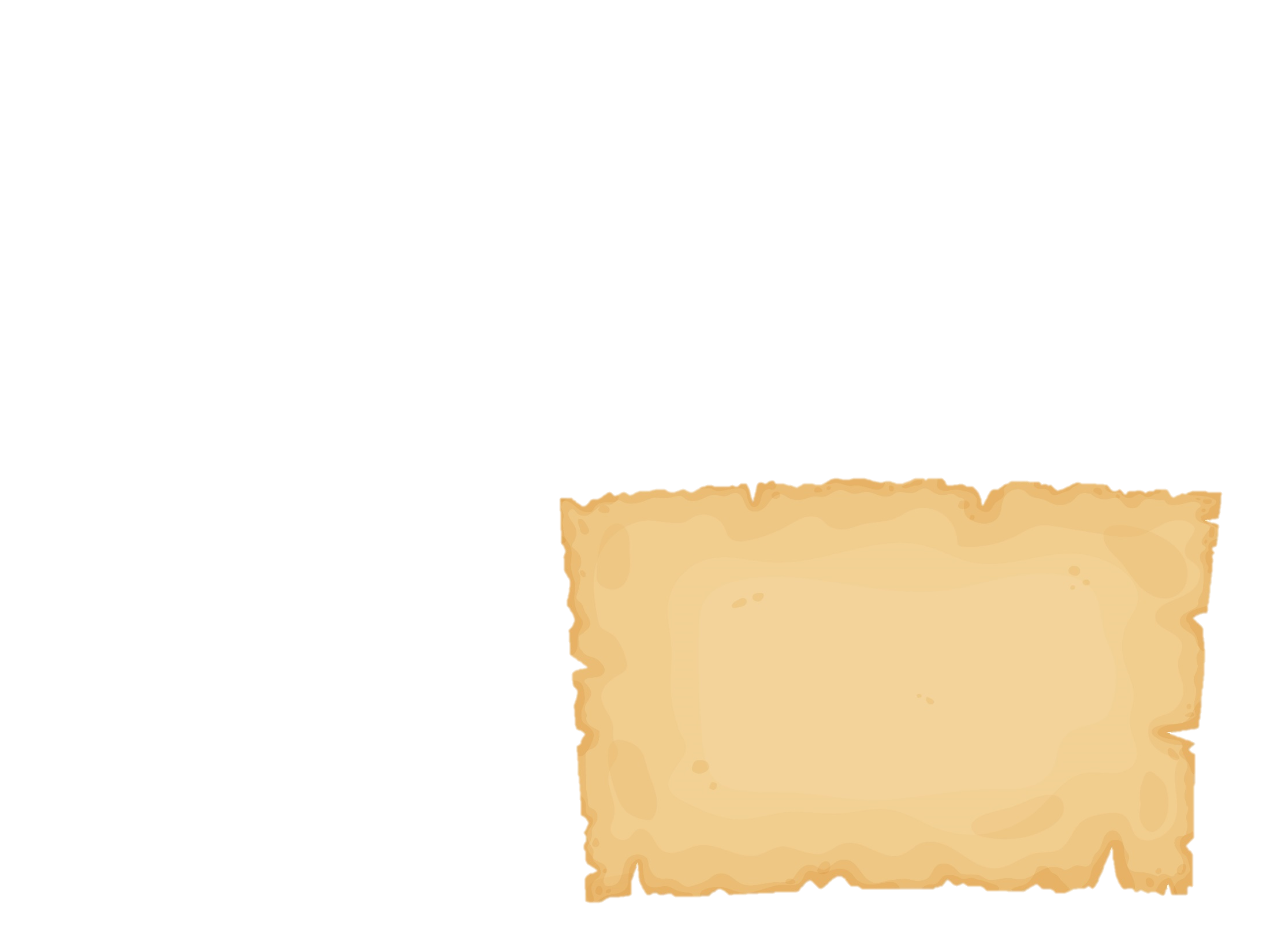 25    chia hết cho cả 3 và 5
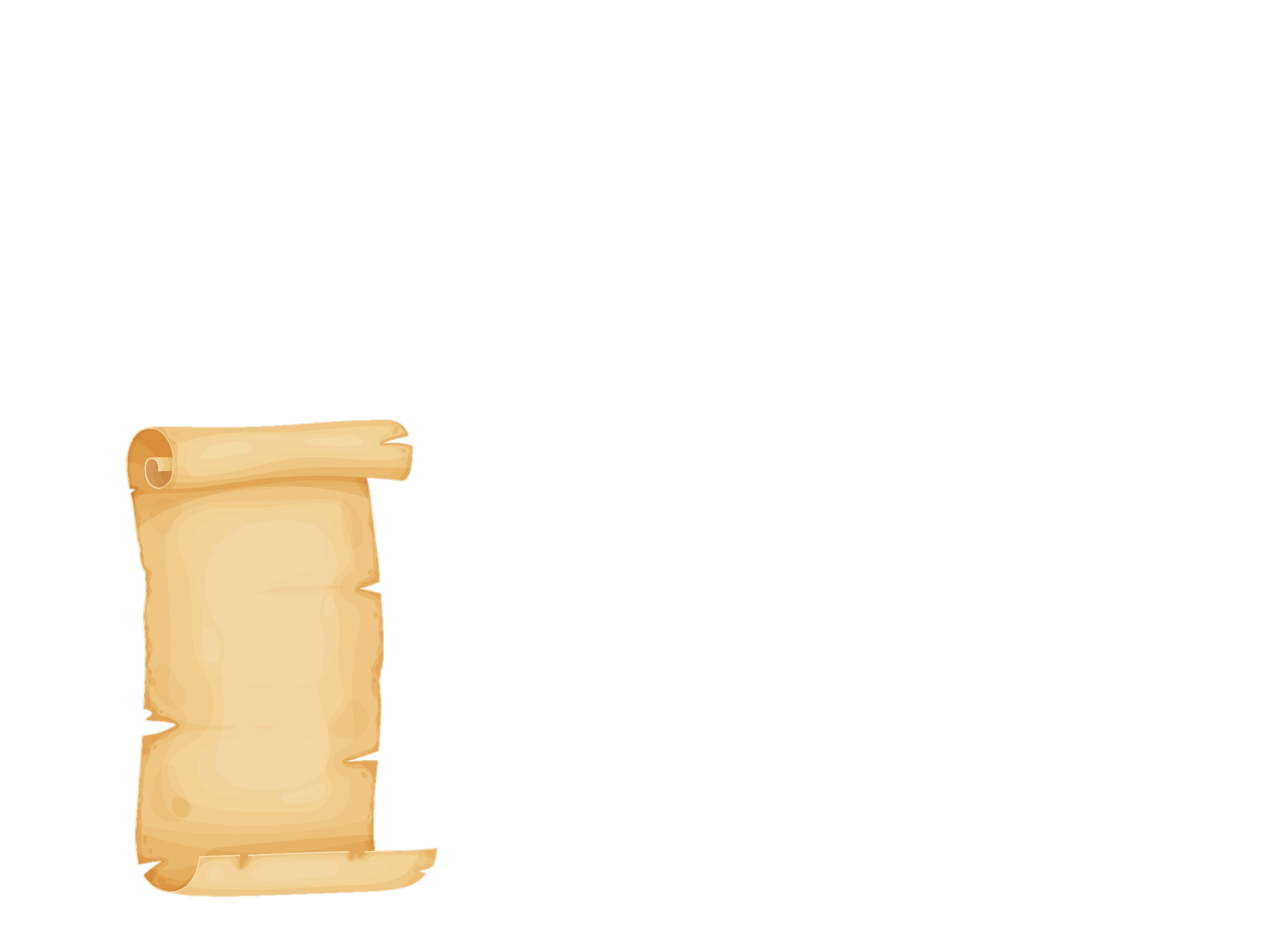 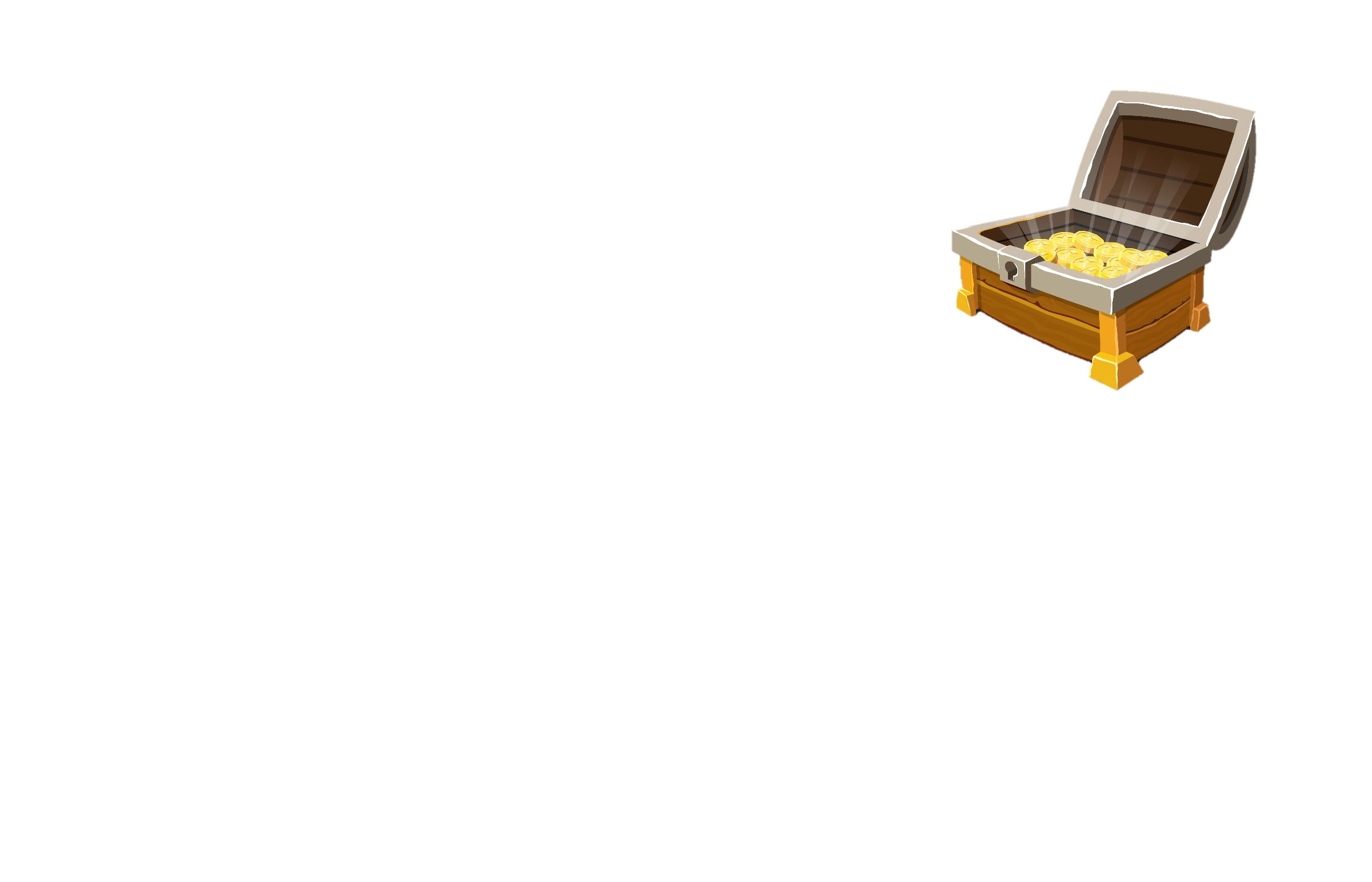 255
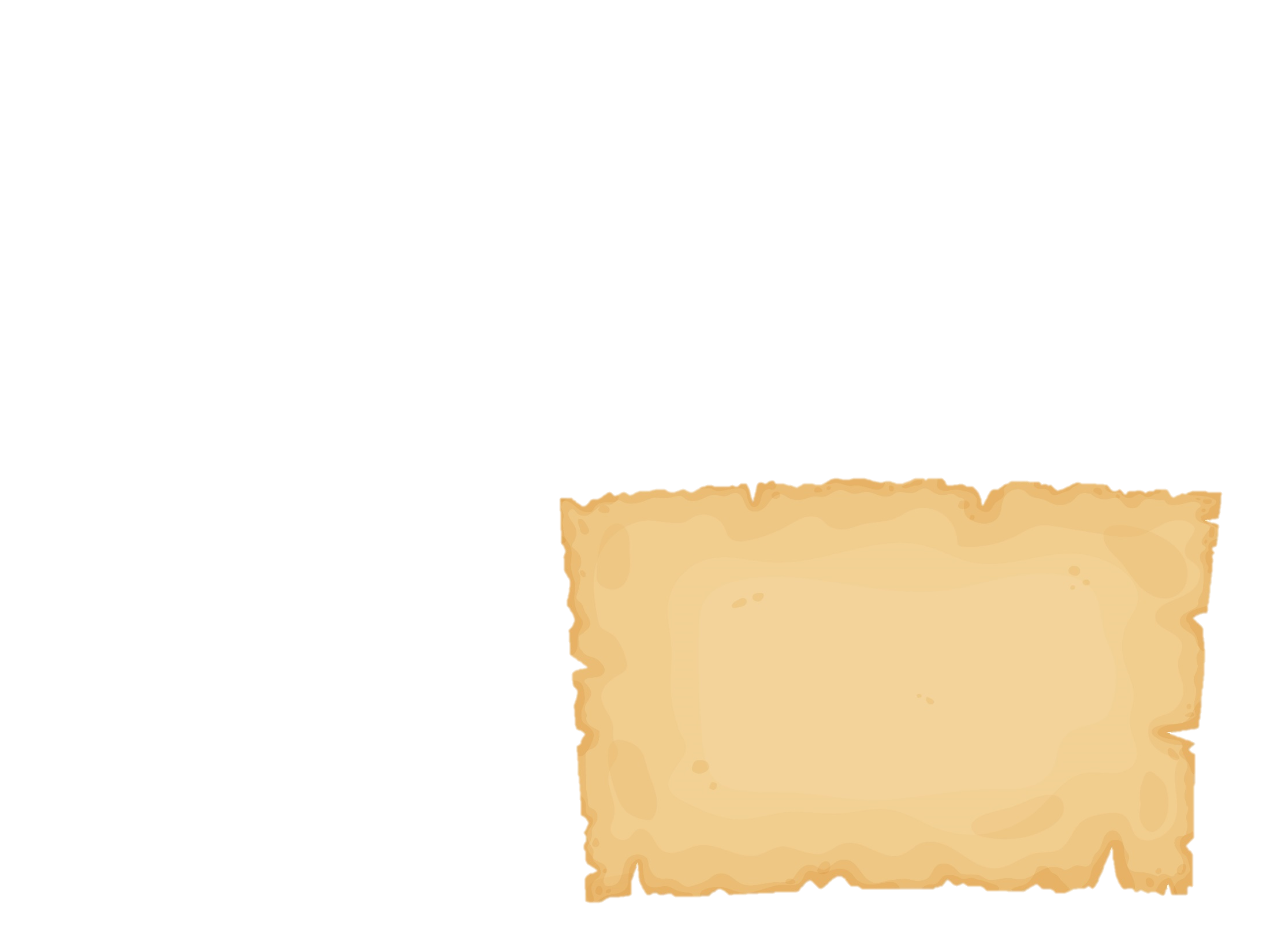 27 chia hết cho 
cả 3 và 9
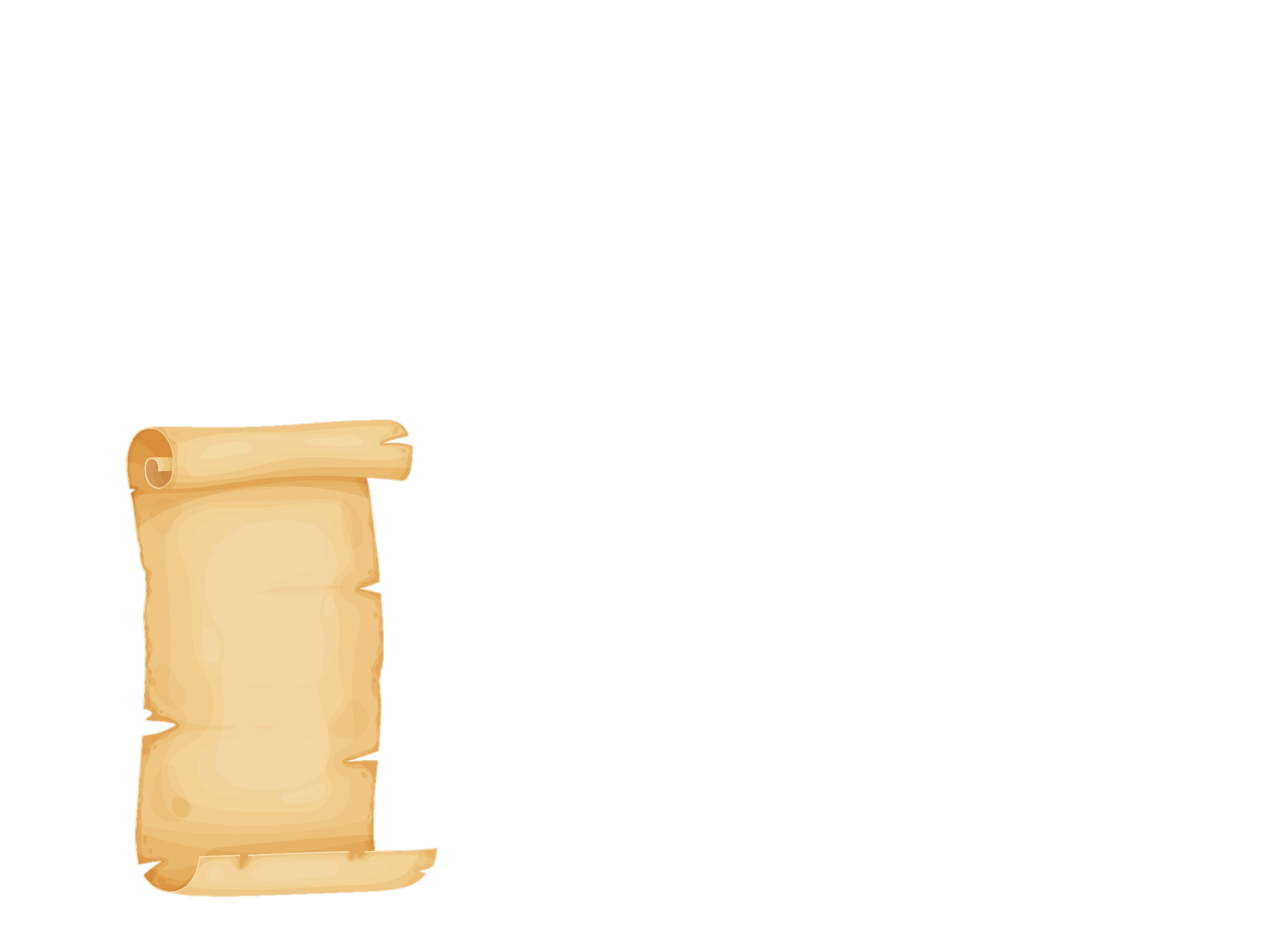 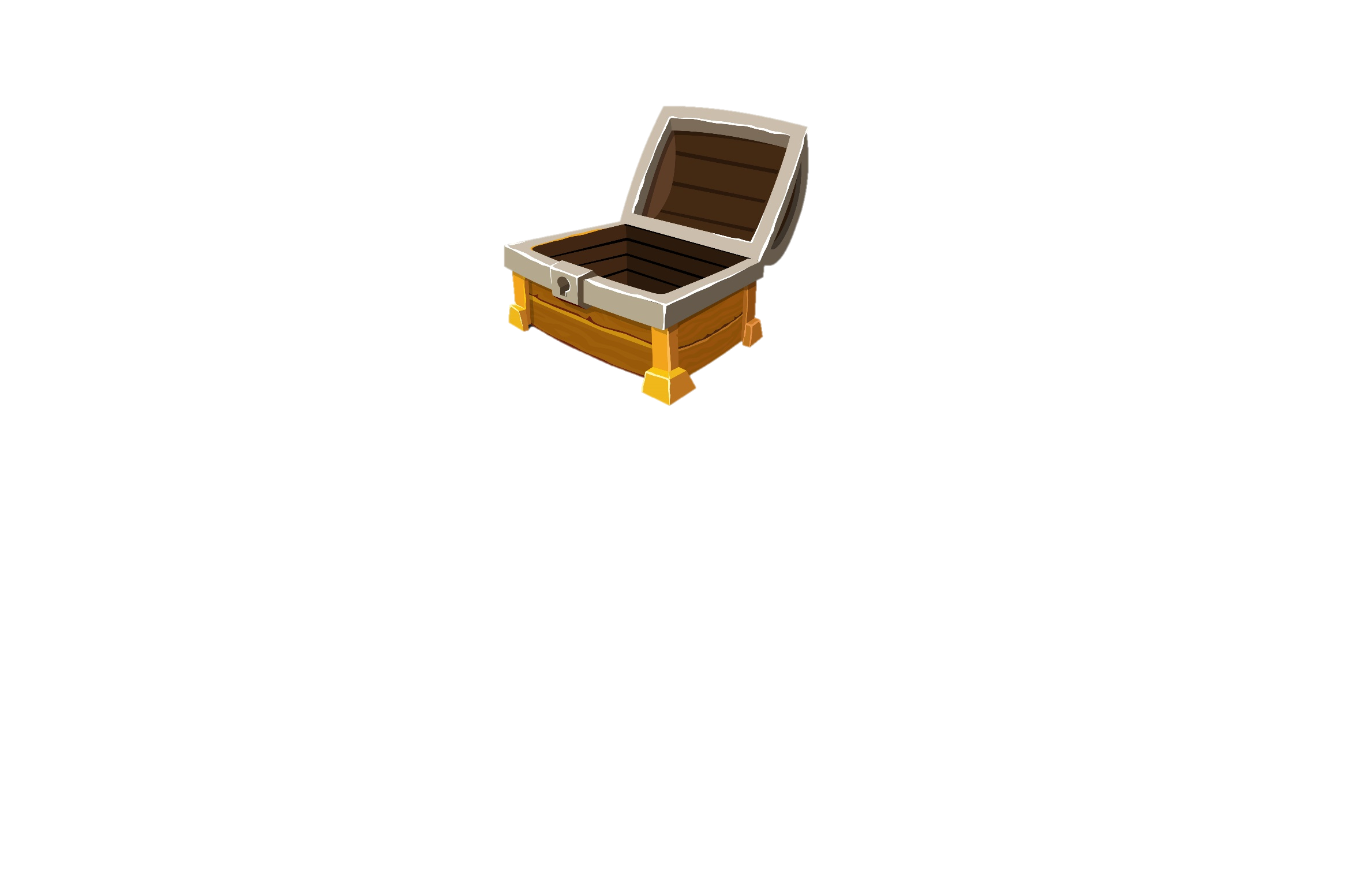 927
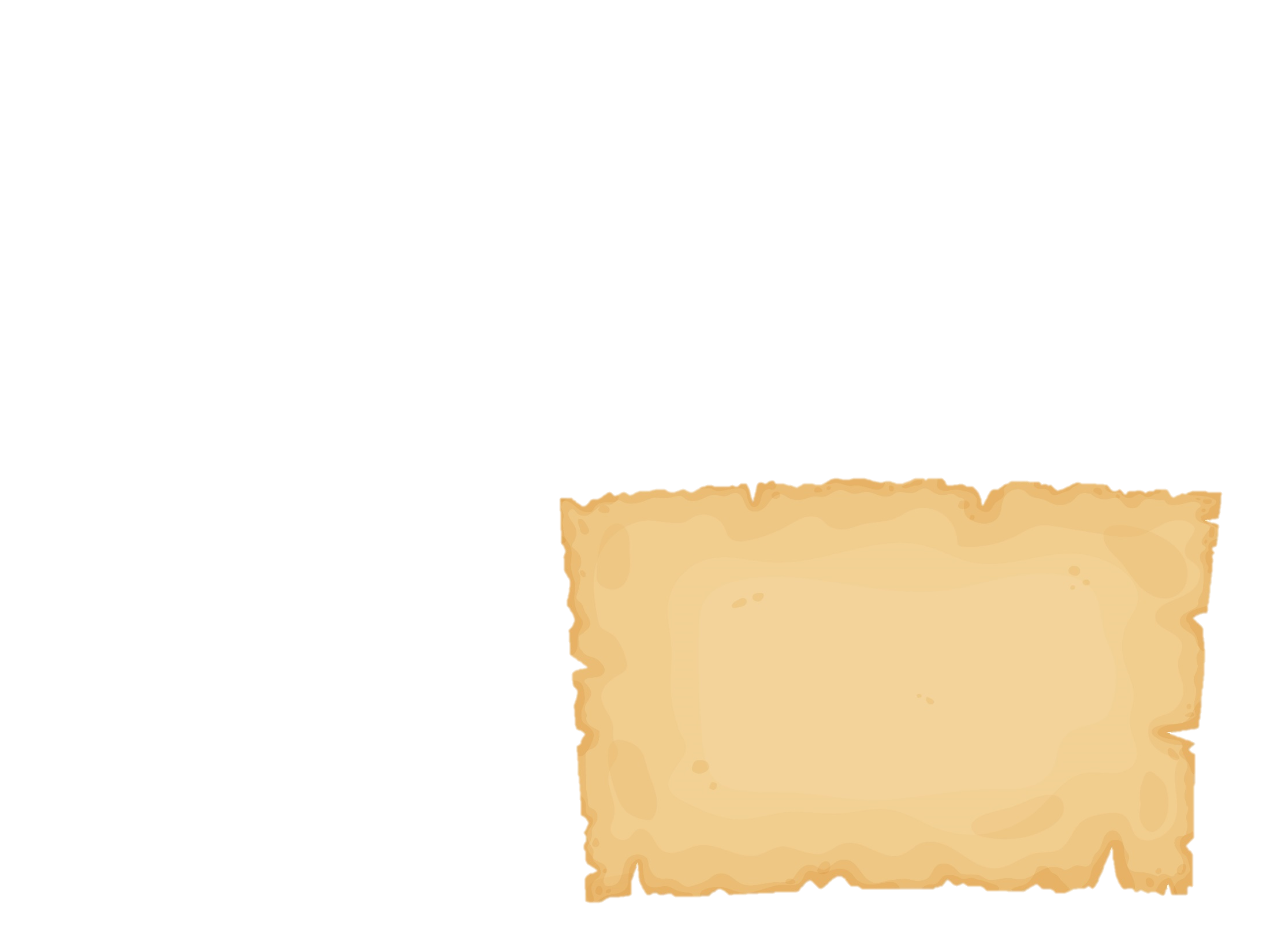 27     chia hết cho 5 nhưng không chia hết cho 2
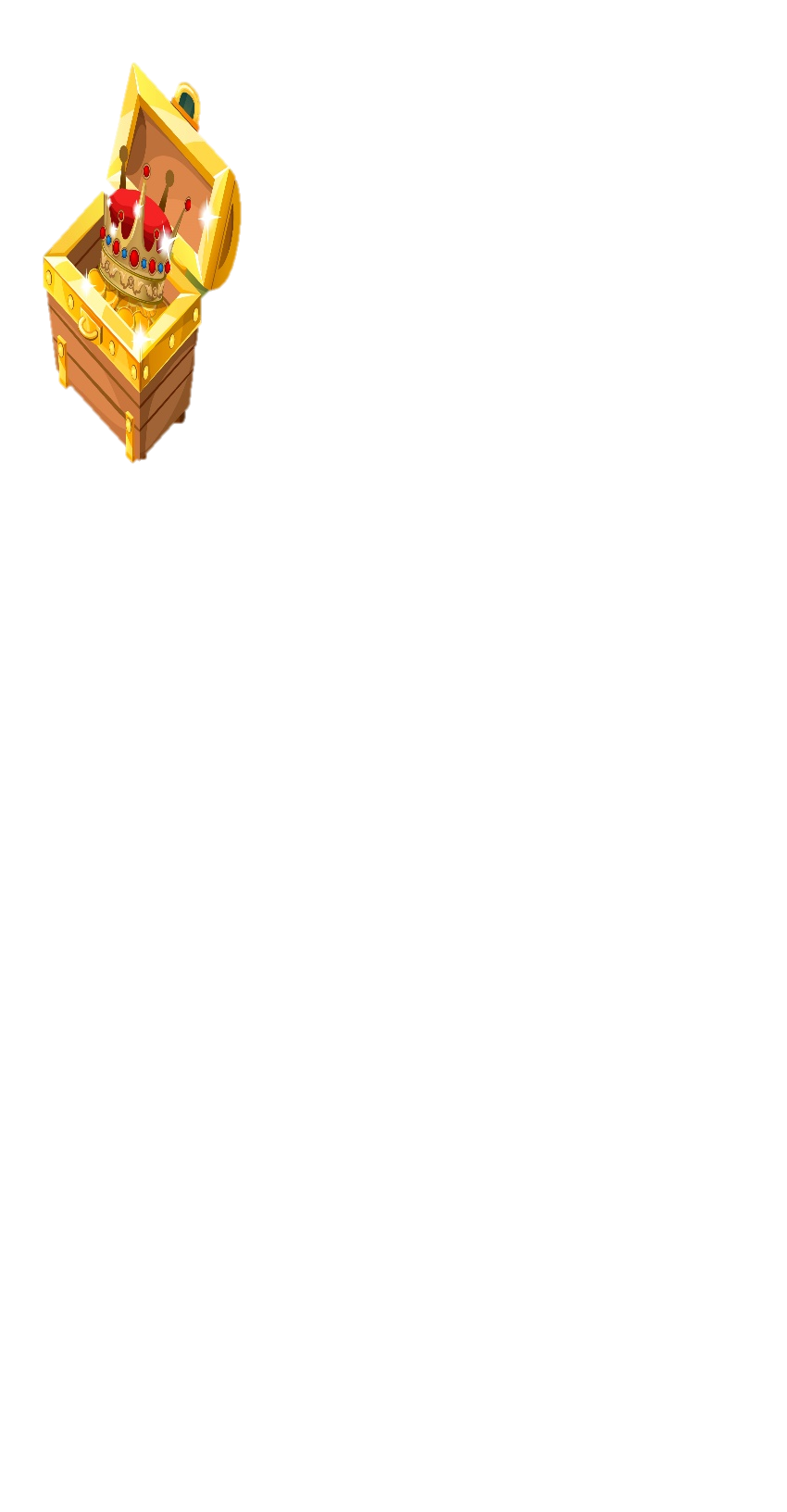 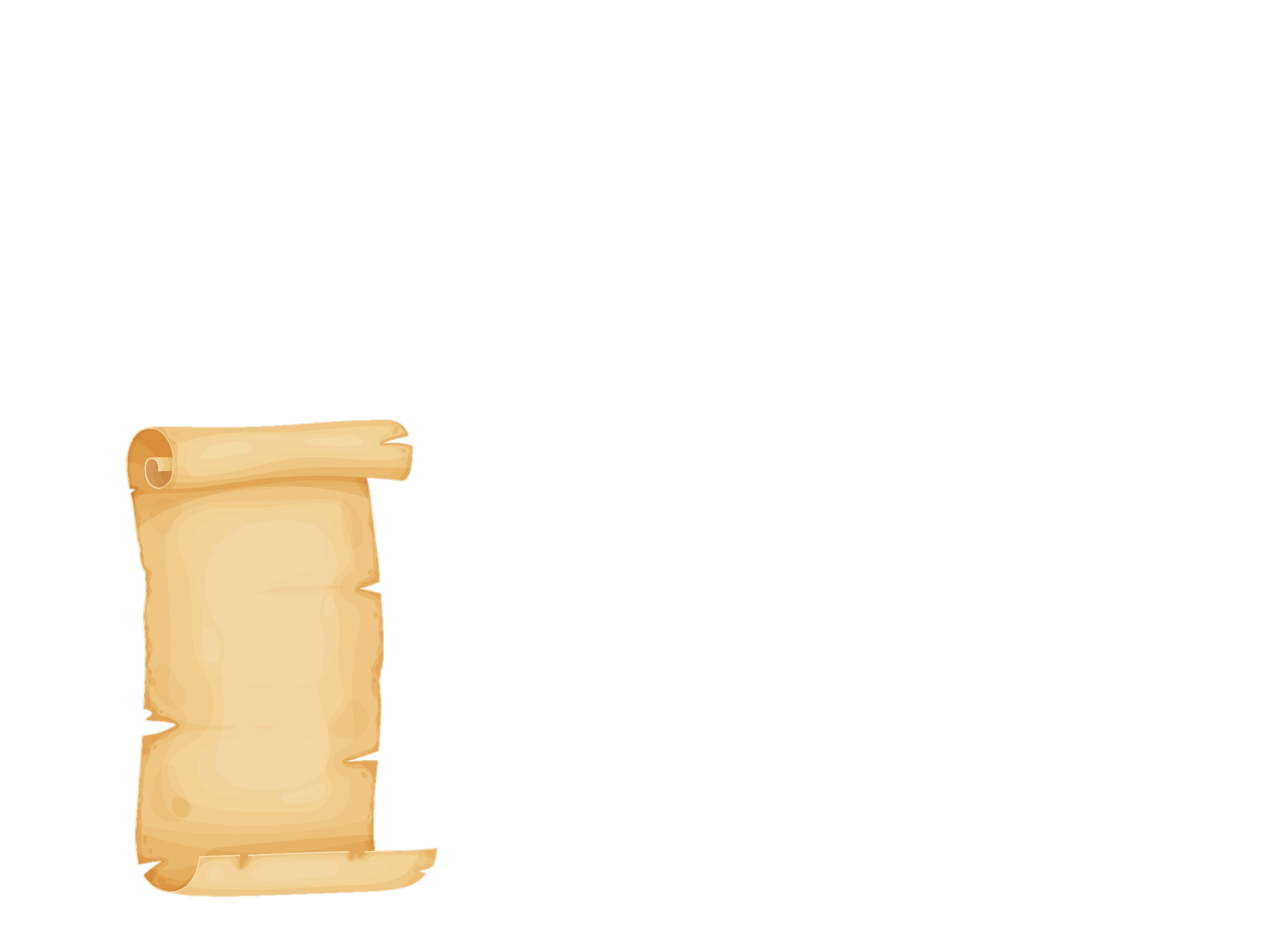 275
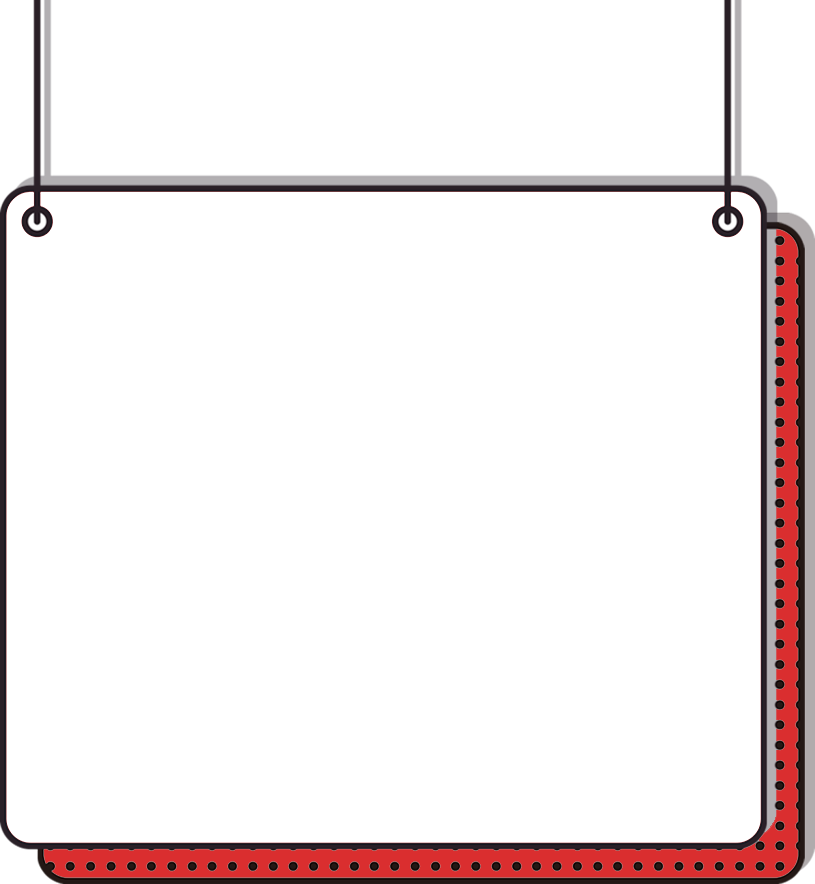 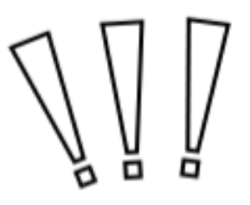 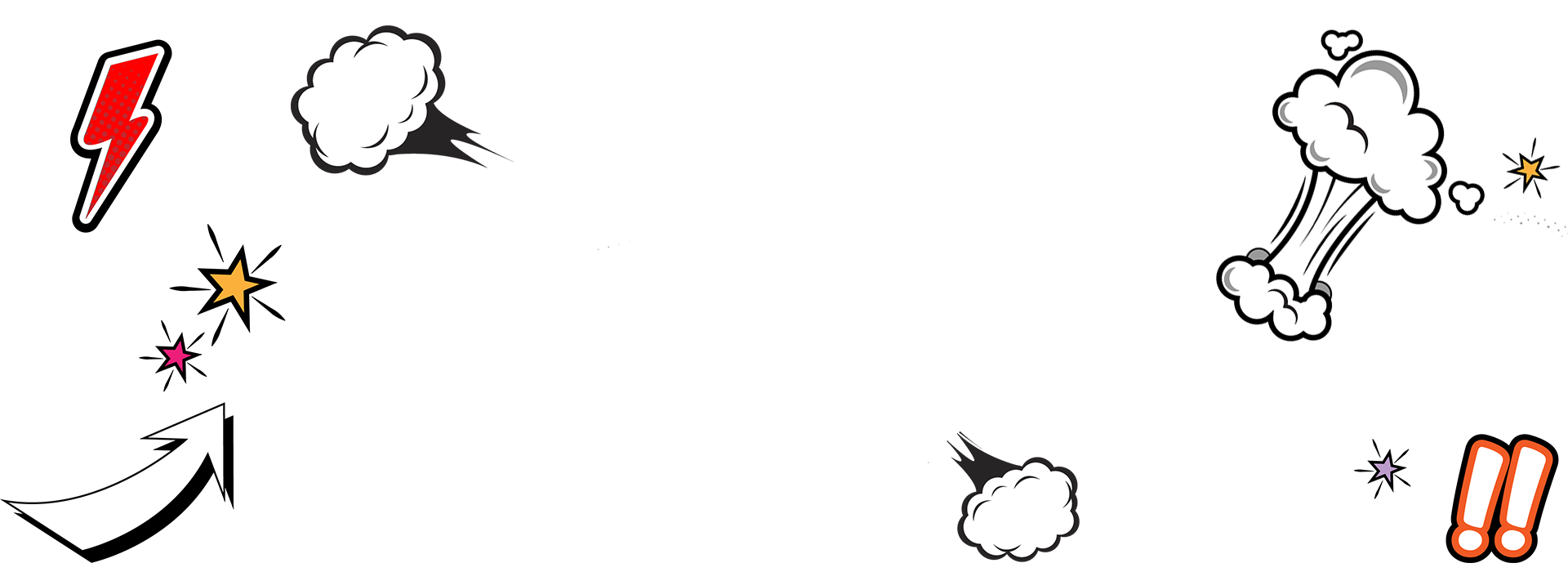 03
03
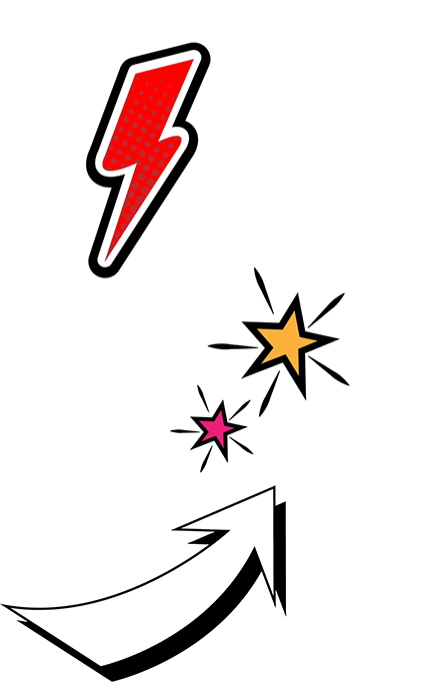 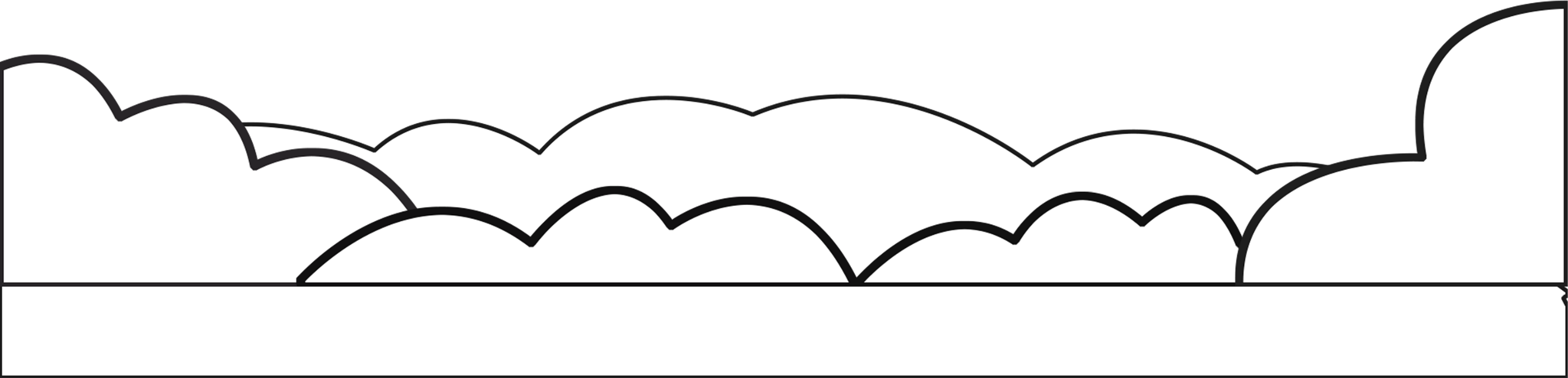 LUYỆN
TẬP
LUYỆN
TẬP
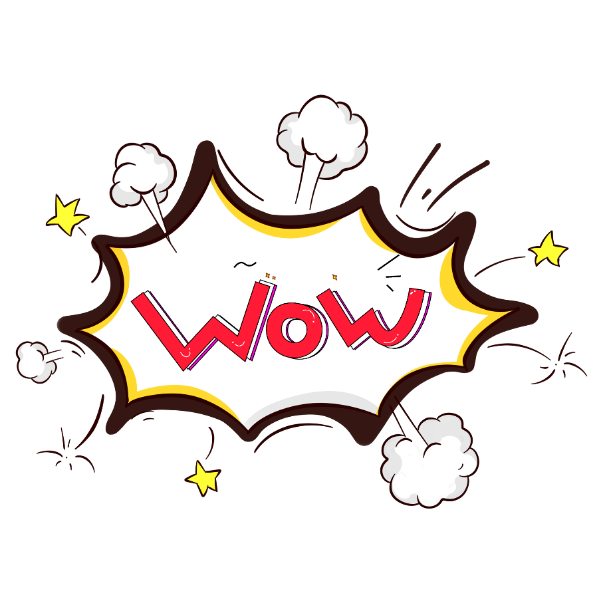 Tìm x biết,
23 < x < 31
và x là số lẻ chia hết cho 5
TOÁN HỌC 4
03
Số x phải tìm phải thỏa mãn các điều kiện nào?
Hãy tìm số có tận cùng là 5 và lớn hơn 23 và nhỏ hơn 31.
x phải thỏa mãn: 
 Là số lớn hơn 20 và nhỏ hơn 31.
 Là số lẻ.
 Là số chia hết cho 5.
Đó là số 25
Vậy x = 25.
x vừa là số lẻ vừa là số chia hết cho 5, vậy x có tận cùng là mấy?
- Những số có tận cùng là 0 hoặc 5 thì chia hết cho 5, 
- x là số lẻ nên x có tận cùng là 5.
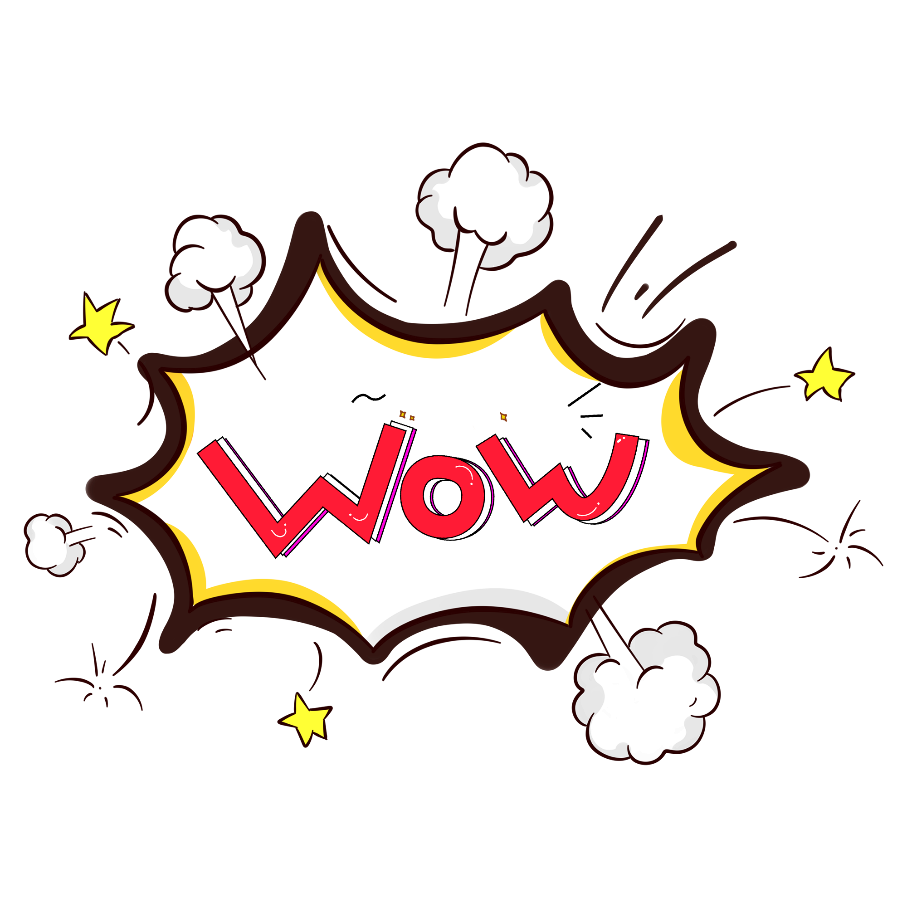 ”
TOÁN HỌC 4
Hoàn thành vào vở bài tập
DẶN DÒ
DẶN DÒ
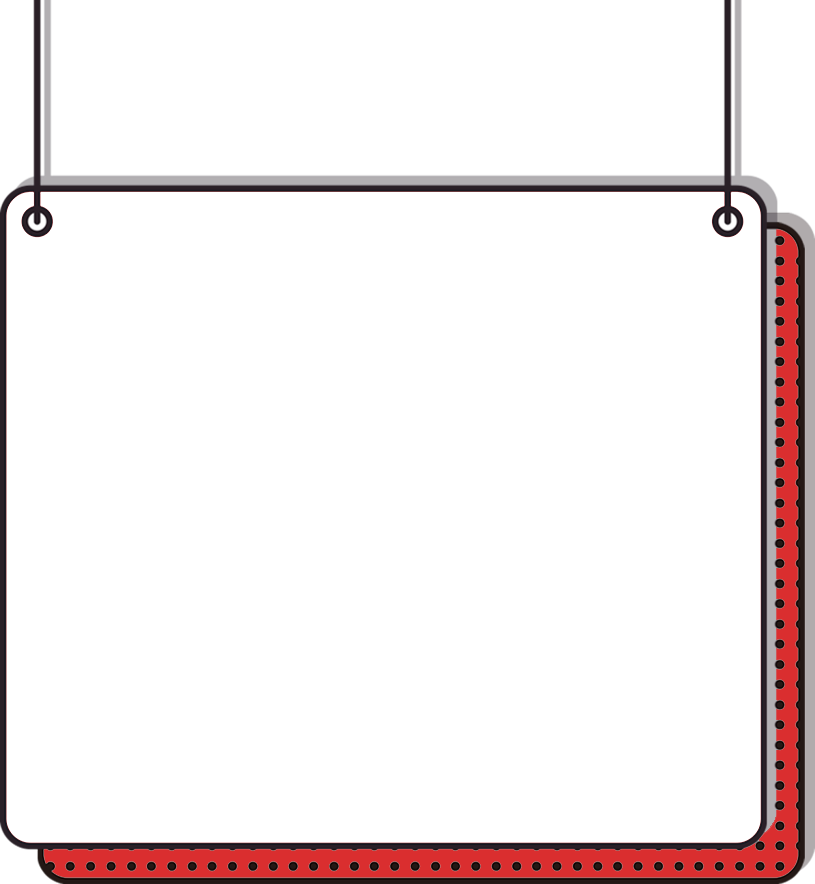 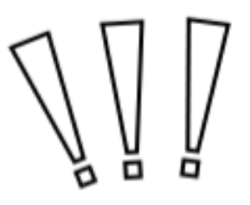 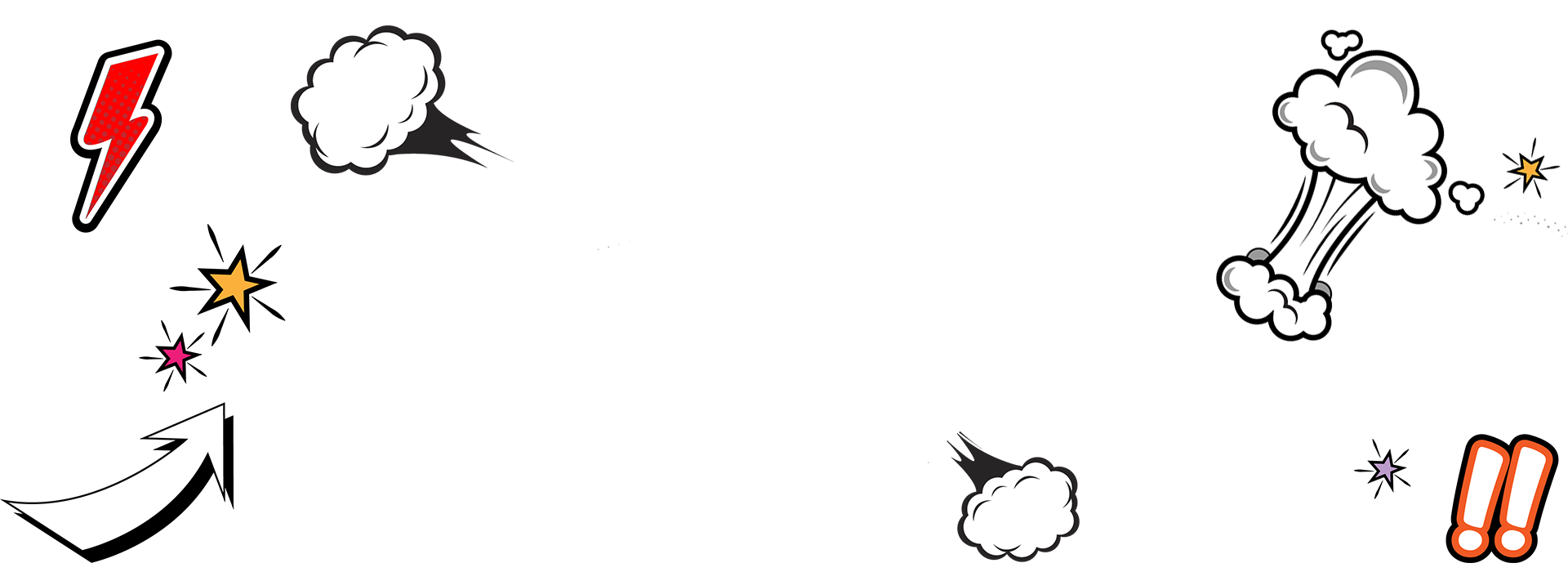 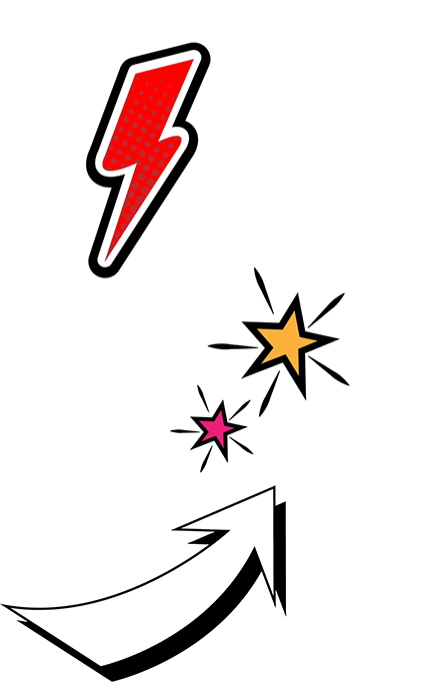 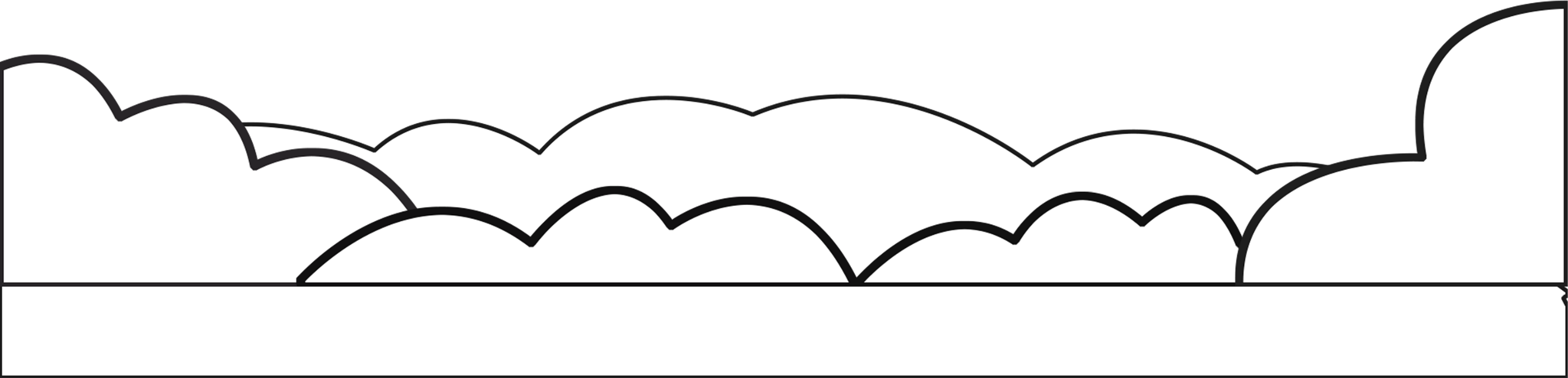 GOOD
BYE
GOOD
BYE